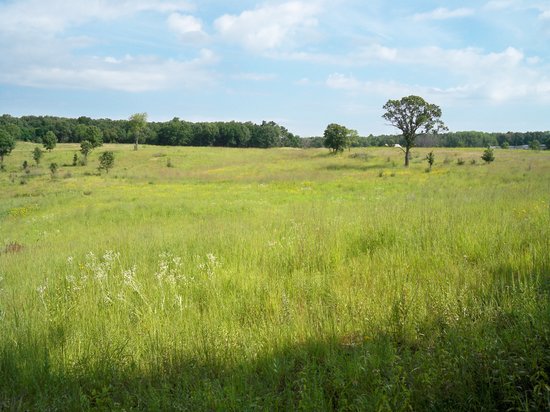 Essential Question
How do the living things use the non-living things in order to survive?
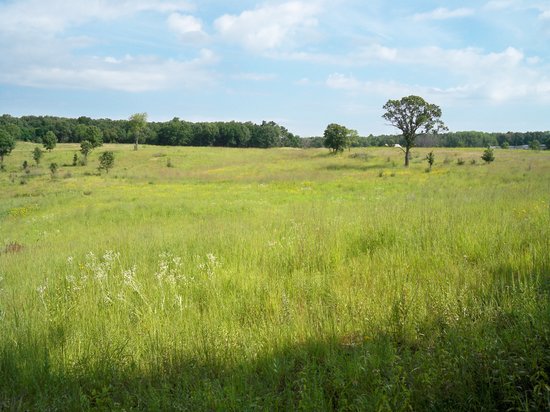 Look at the picture on page 38/39
Name the living things in this picture
A salamander, the trees, ivy, the fungus on the log
Name the non-living things in this picture
Water, rocks, soil, and even the air, sunlight, and temperature
Read the pages
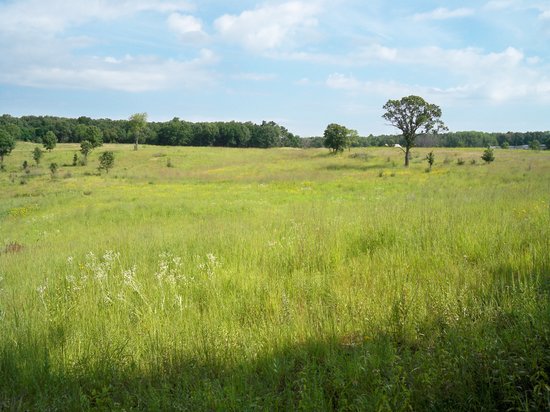 Look at the picture on page 38/39
How do the living things in this ecosystem interact with the non-living things?
The plants use the water and the sunlight.  The fungus needs the dead log.  The salamander drinks the water and eats something in this ecosystem
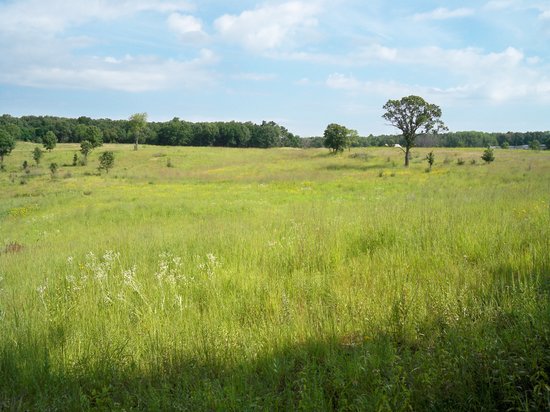 Essential Vocabulary
Ecosystem
An environment and all of its living and non-living things
Population
all of one type of living thing in an environment
(like all of the squirrels in my backyard, but not the skunks)
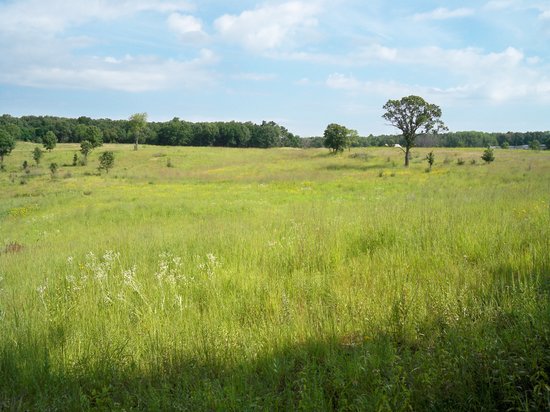 Research
Your teacher will assign each group one of these biomes
Tropical Rainforest
Grasslands
Tundra 
Desert
Coral Reef
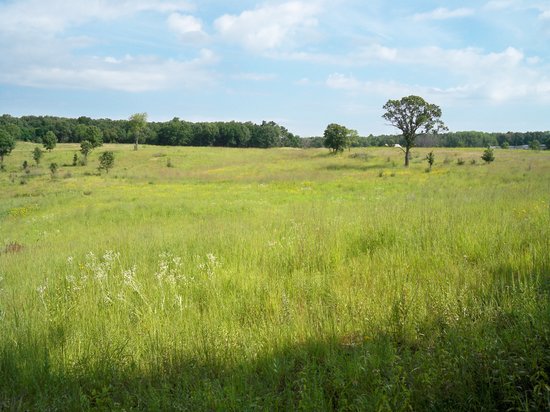 Research
go to            lynncronin.weebly.com 

Click on the science picture
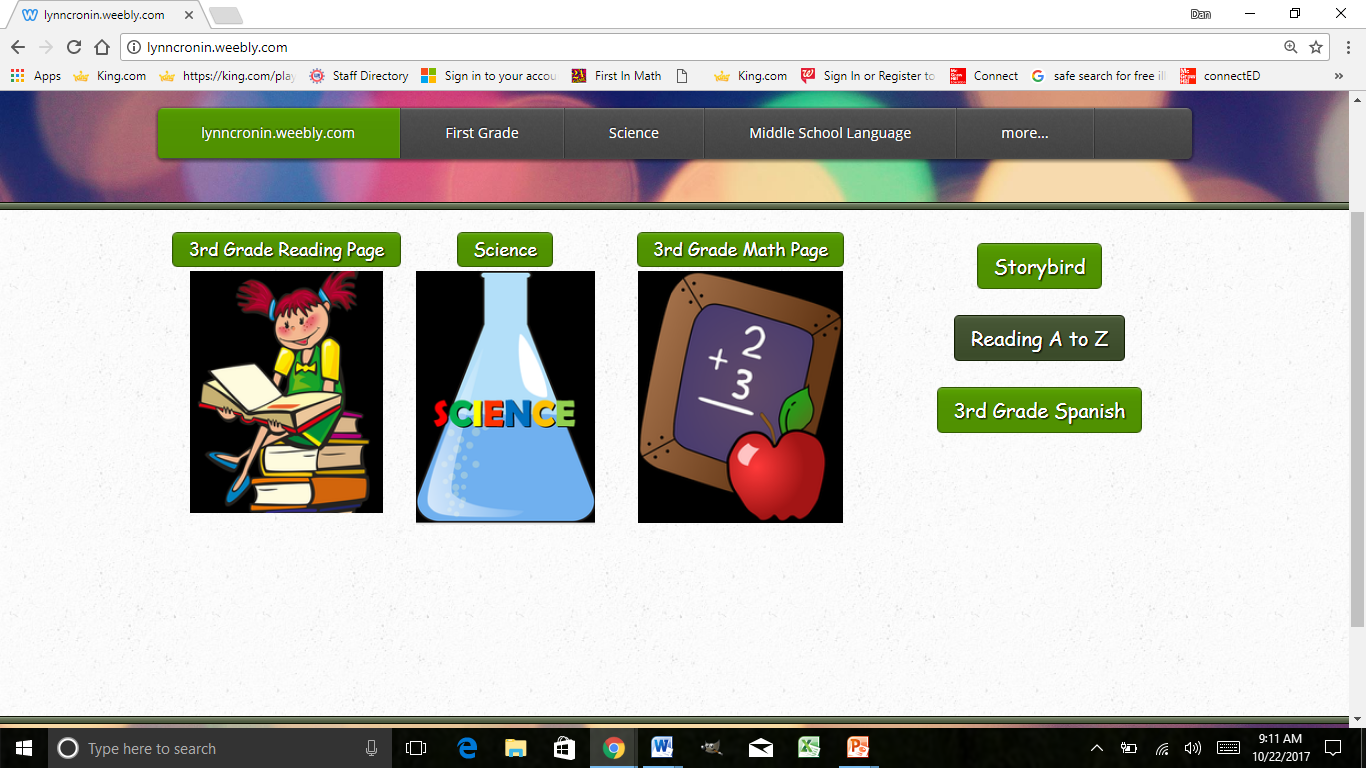 CLICK ON THE SCIENCE PICTURE
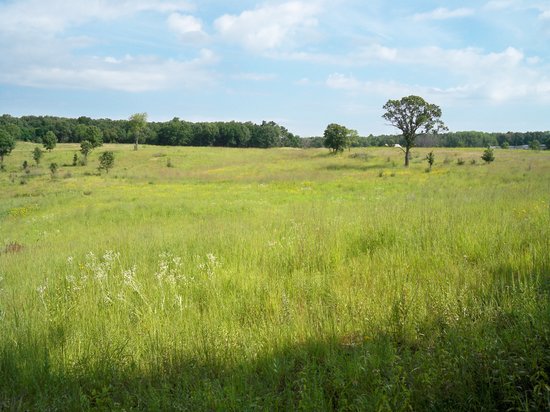 Research
go to            lynncronin.weebly.com 

Click on the science picture
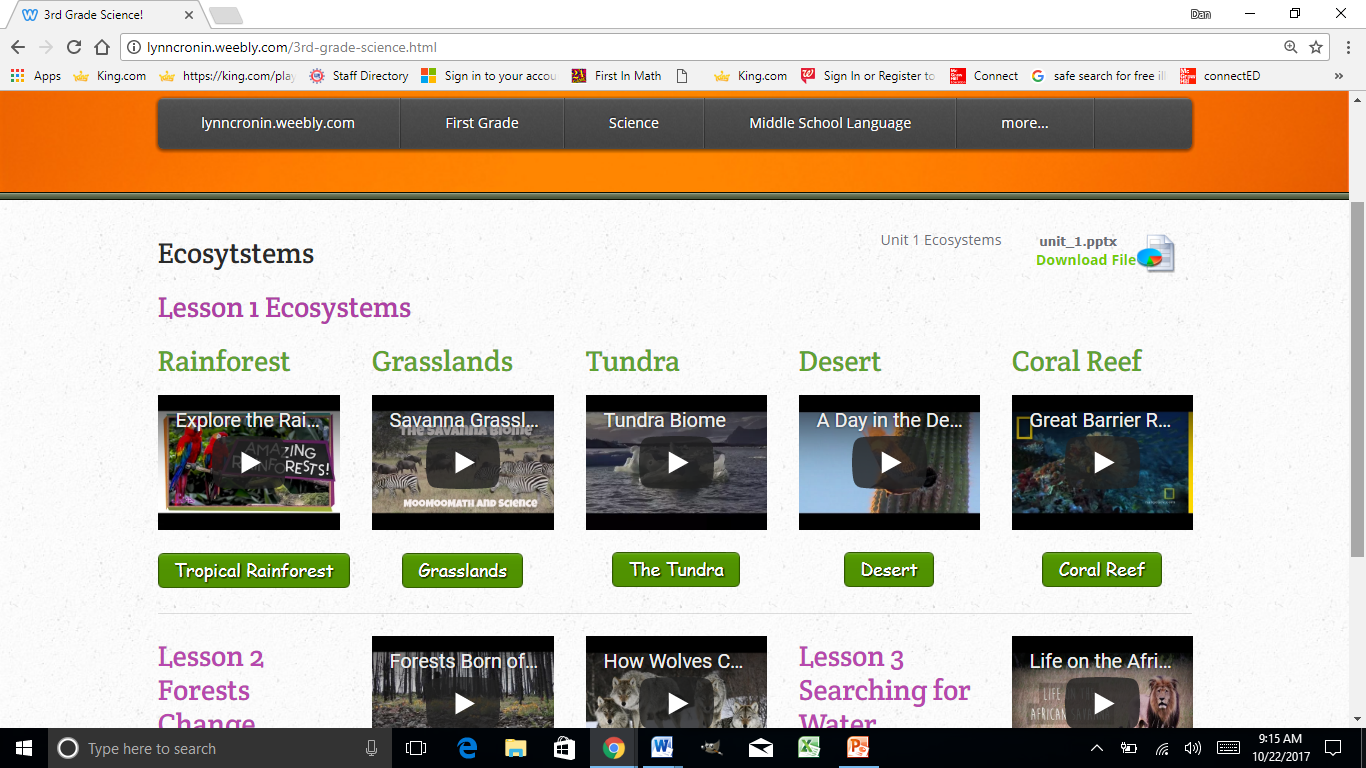 CLICK ON THE VIDEO FOR YOUR BIOME
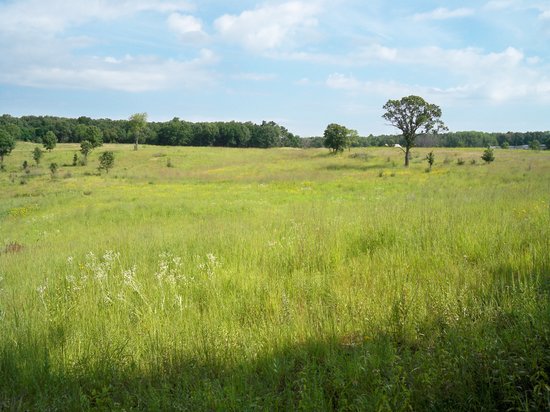 Research
IF YOU FINISH EARLY
CLICK ON THE BUTTON TO WATCH ANOTHER VIDEO!
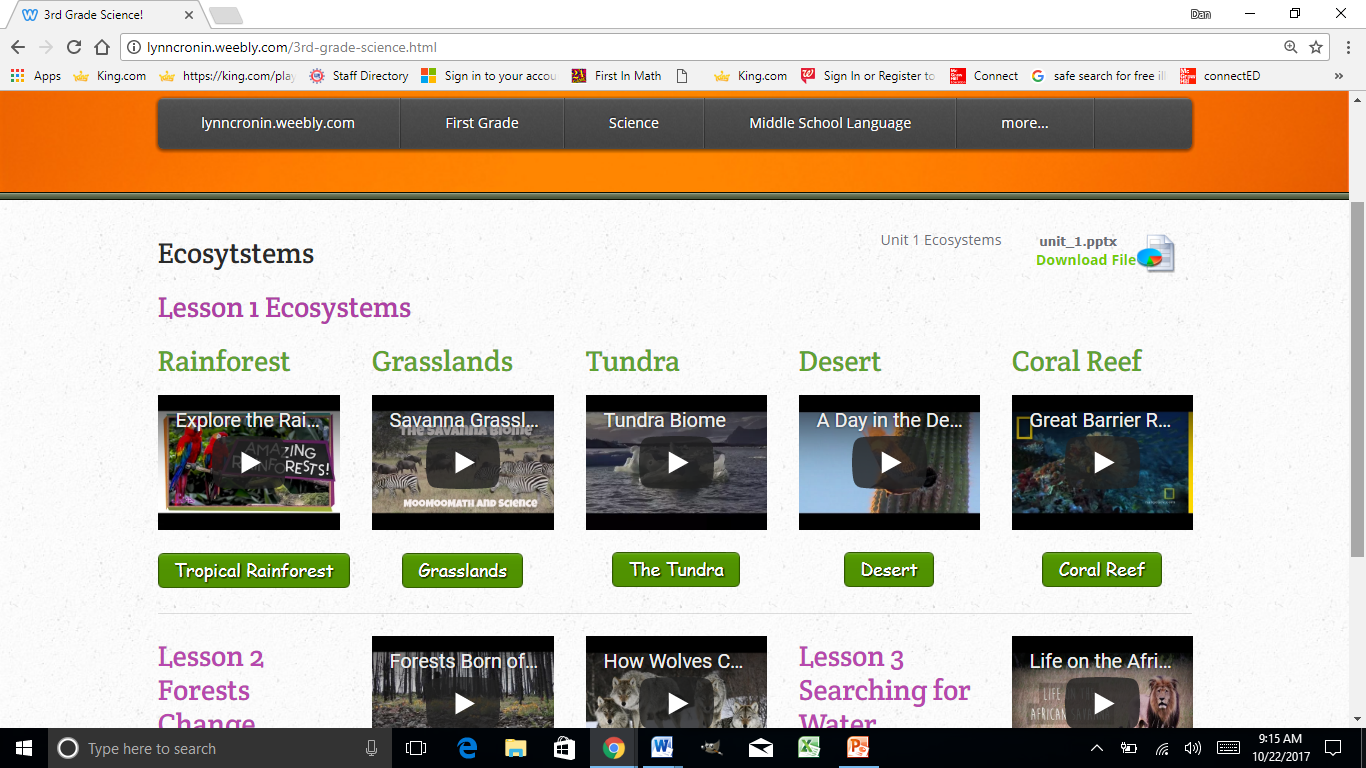 BUTTON
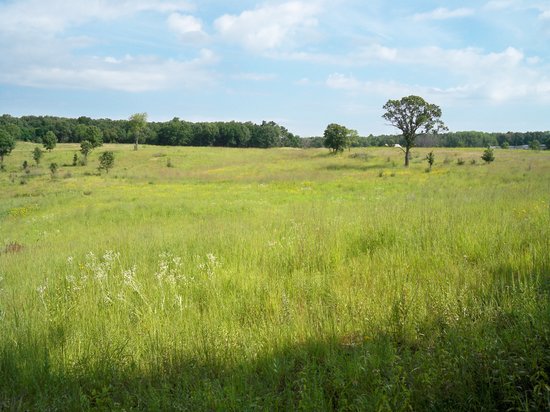 Research Question
What is your ecosystem called?
What is the weather like?
What animals live there?
How do the living and non-living things interact?
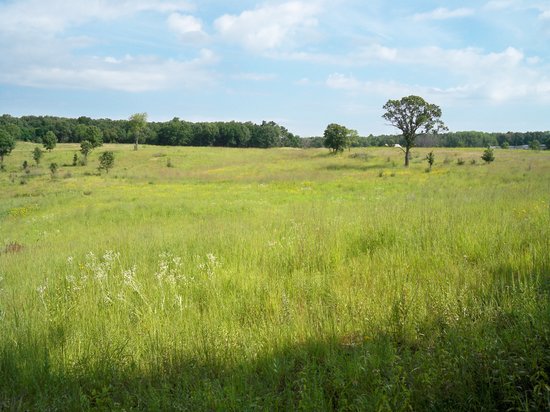 Wrap it Up!
Now that you know a little more….
What is an ecosystem?
Look back at the picture on page 38/39
What do you see now?
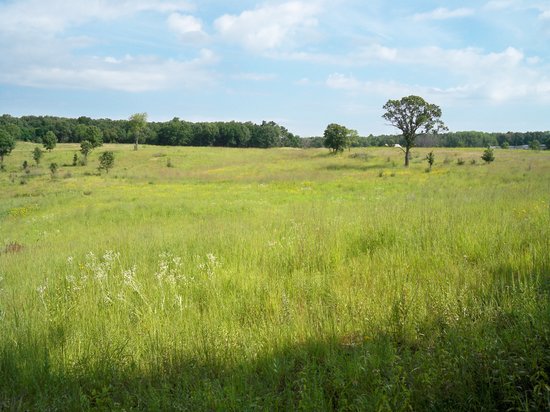 Essential Question
How do the living things use the non-living things in order to survive?
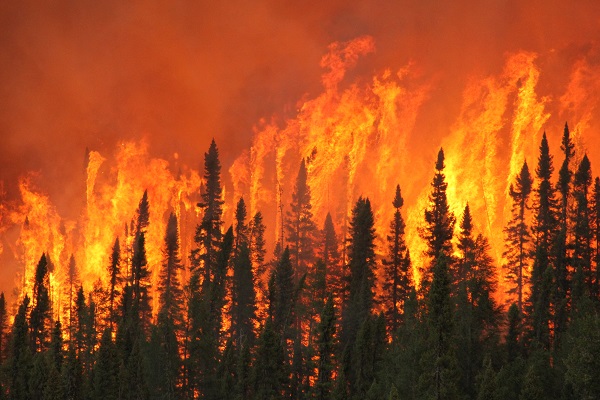 Essential Question
How do changes in an environment affect the populationsthat live there?
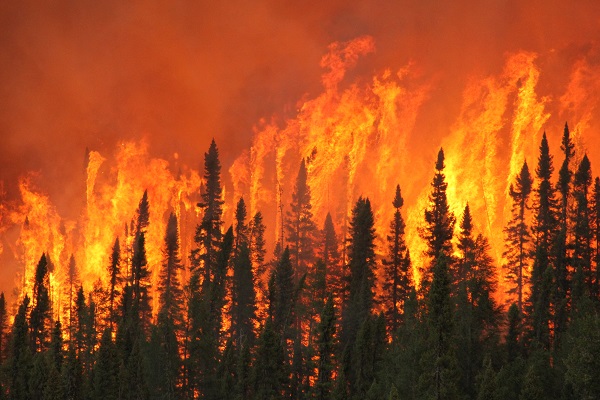 Essential Vocabulary
Ecosystem An environment & all of its living and non-living things
Population all of one type of living thing in an environment
Physical Characteristics
Things that you can see (blue eyes, green grass)
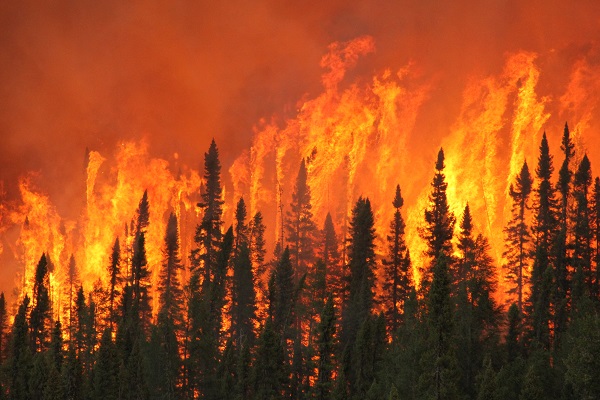 Look at the picture on page 40/41
What are the physical characteristics that you see?
Burning trees, fallen blackened trees, new trees beginning to grow. New grasses growing
How would this fire have affected the animal populations?
Birds flew away, larger animals ran away, some animals died.
Read the pages
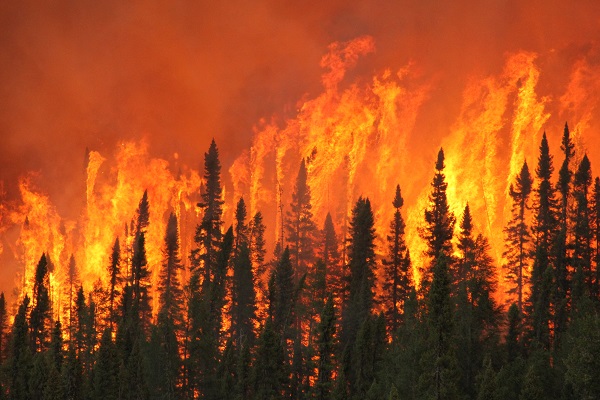 Think about it…
After the fire, can the deer move right back in?
No, the fire destroyed their food supplies and their shelters.
How could some species benefit from a fire like this?
The burned wood adds nutrients, flowers and grasses grow New pine trees grow from the seeds
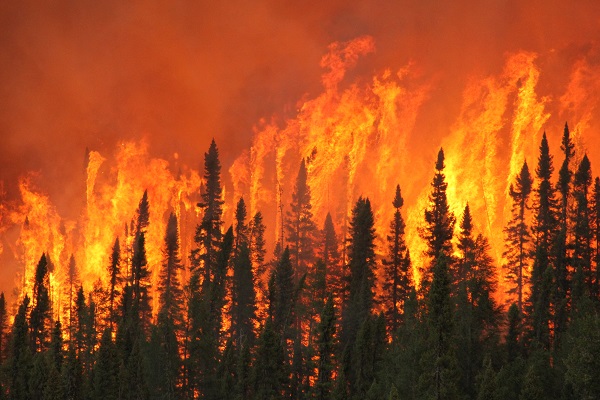 Watch this Video
Forests born of Fire
https://www.youtube.com/watch?v=1BmTq8vGAVo
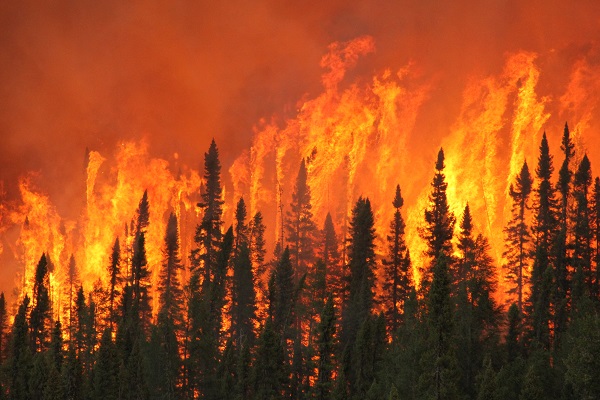 Talk with your partners
How might the number of rabbits in this forest change after the fire? Why?
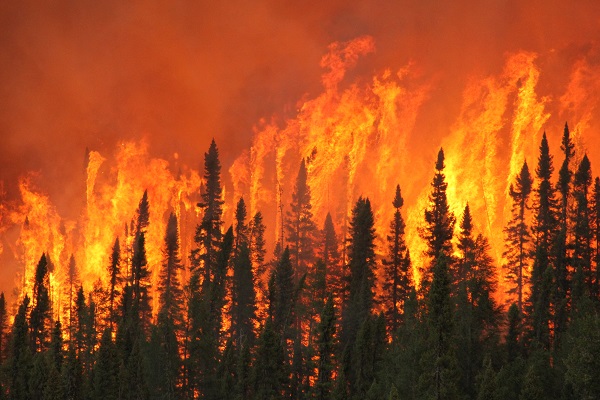 Talk with your partners
How might a hurricane change an environment?
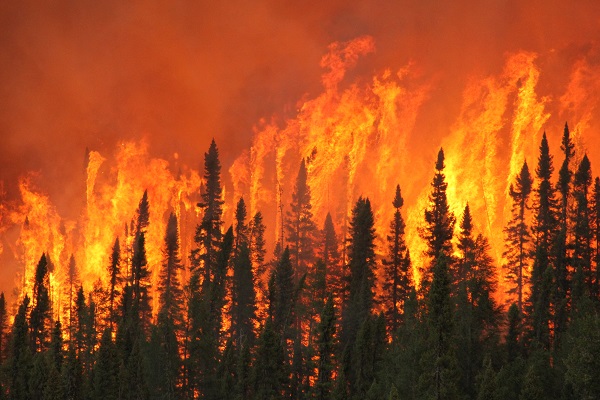 Essential Question
How do changes in an environment affect the populationsthat live there?
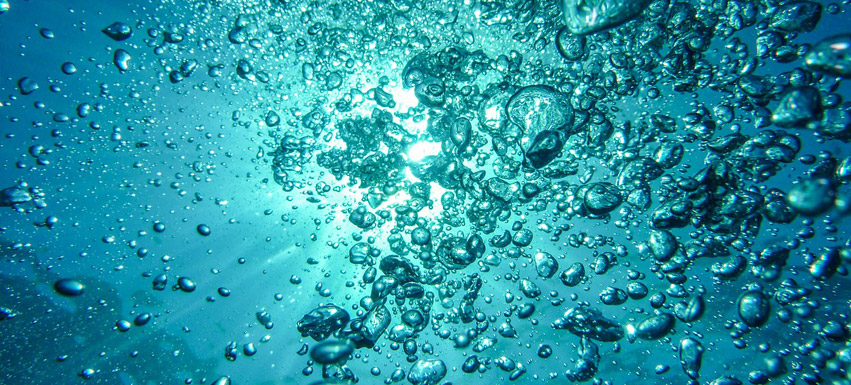 Essential Question
How does the availability of water affect organisms living in an environment?
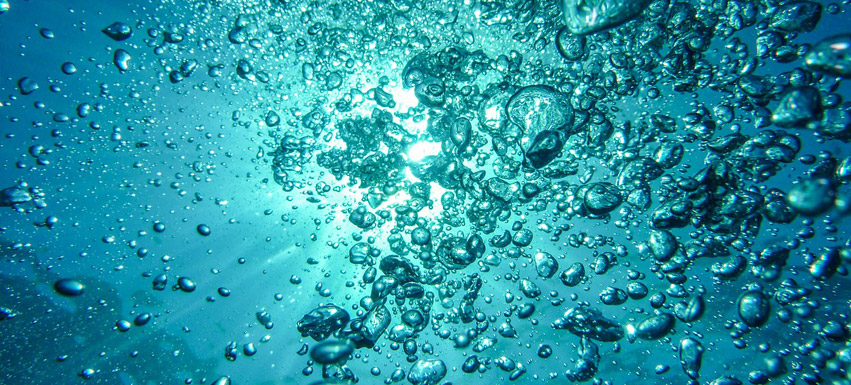 Vocabulary
Ecosystem An environment & all of its living and non-living things
Population all of one type of living thing in an environment
Physical Characteristics Things that you can see
Migration
The annual movement of animals to another location. (Birds fly south)
Drought
A period with very little or no rain
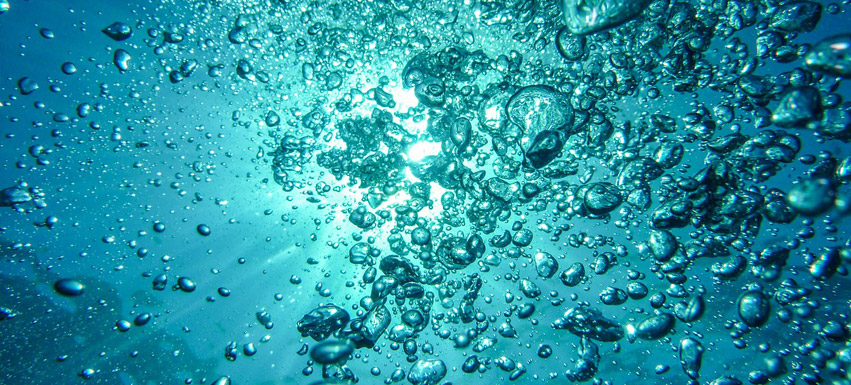 Look at the picture on page 42/43
i
What do some of the animals do in the dry season?
Big animals migrate to a nicer place.  Birds sometimes fly away and sometimes they stay around hunting for tiny puddles of water to drink.  Most fish die, but some hibernate in the mud until it rains again!
Read the pages
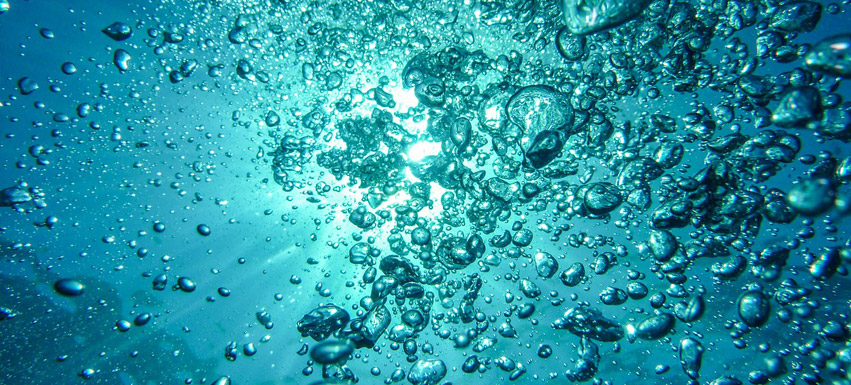 Watch this Video
The African Savanna
https://www.youtube.com/watch?time_continue=12&v=9bQNRVyI4I0
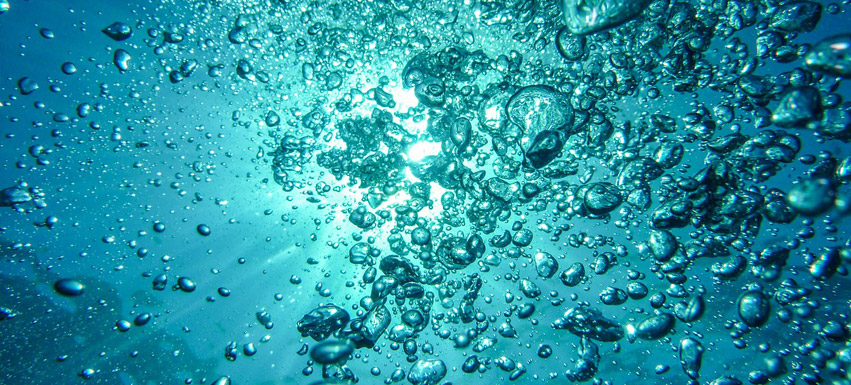 Talk with your partners
How do you think a flood would affect the animals on the African Savanna?
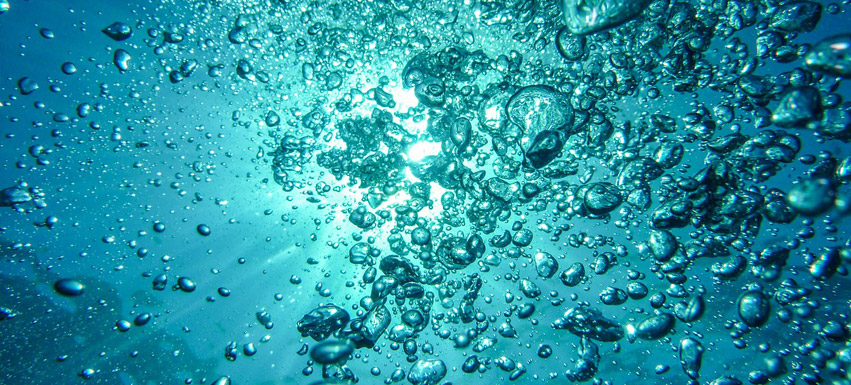 Talk with your partners
What might happen to the population of wildebeests if they did not migrate?
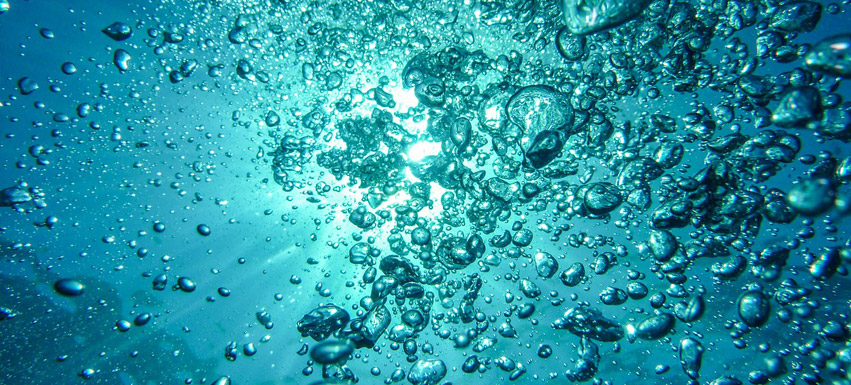 Essential Question
How does the availability of water affect organisms living in an environment?
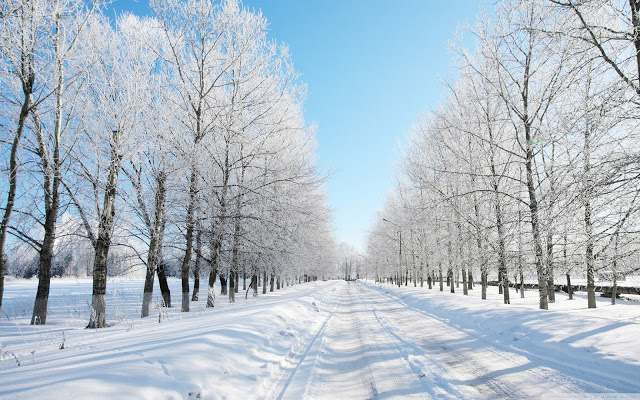 Essential Question
How do you think cold temperatures affect the populations of animals that live in an environment?
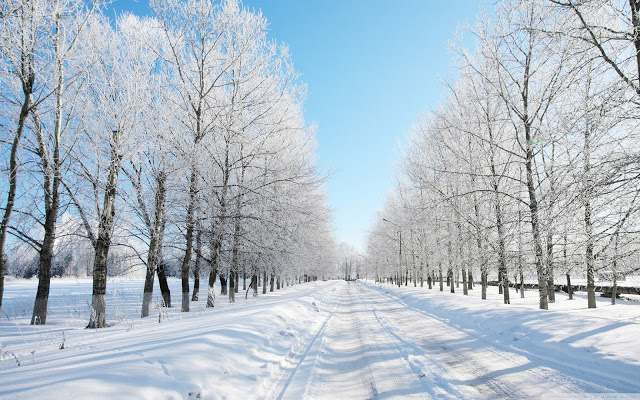 Vocabulary Review
Ecosystem An environment & all of its living and non-living things
Population all of one type of living thing in an environment
Physical Characteristics Things that you can see
Migration The annual movement of animals to another location
Drought a period with little or no rain
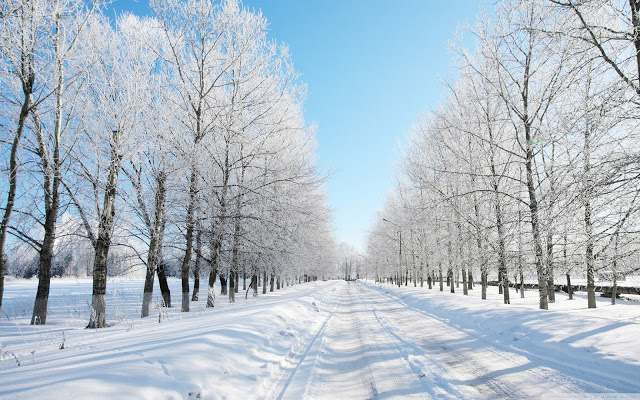 Vocabulary
Deciduous Trees
Trees that lose their leaves in the winter.
Hibernate
A period deep sleep to save energy when an animal can’t eat
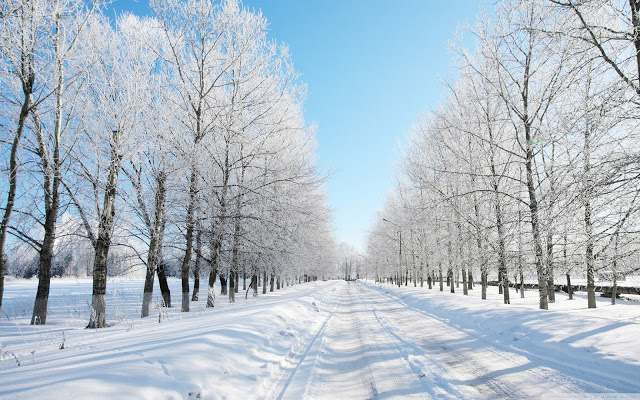 Look at the picture on pages 44/45
Which of these organisms are experiencing cold temperatures?  Why?
The dormouse is hibernating in her warm nest.  She is sleeping very deeply so that she does not use much energy because she does not eat until spring.

The honeybees are working in the summertime to make enough honey to eat through the long, cold winter.
Read the pages
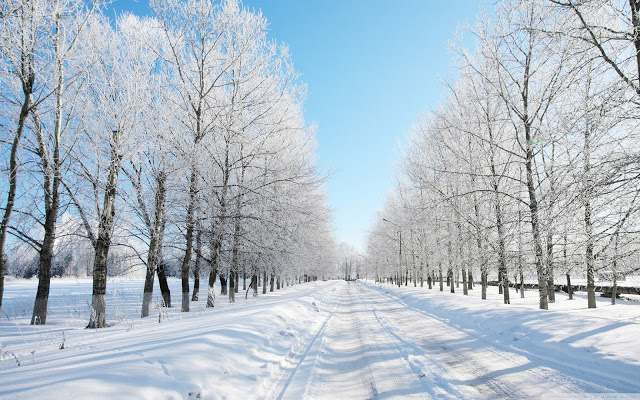 Watch this Video
Winter Adaptations
https://www.youtube.com/watch?v=NK058-HUK24
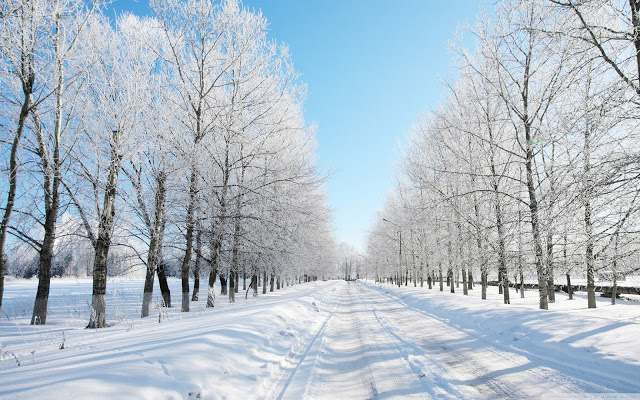 Watch this Video
How would you like to prepare for winter?
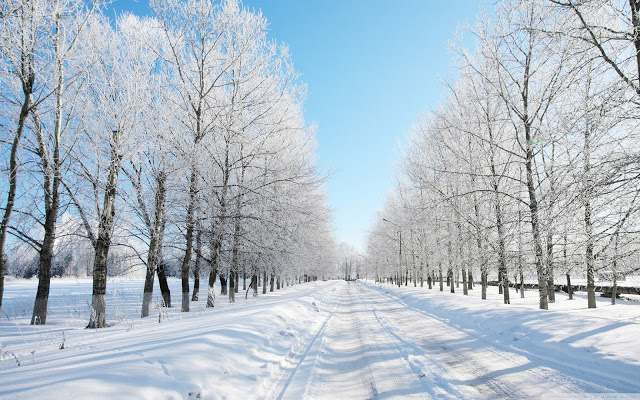 Essential Question
How do you think cold temperatures affect the populations of animals that live in an environment?
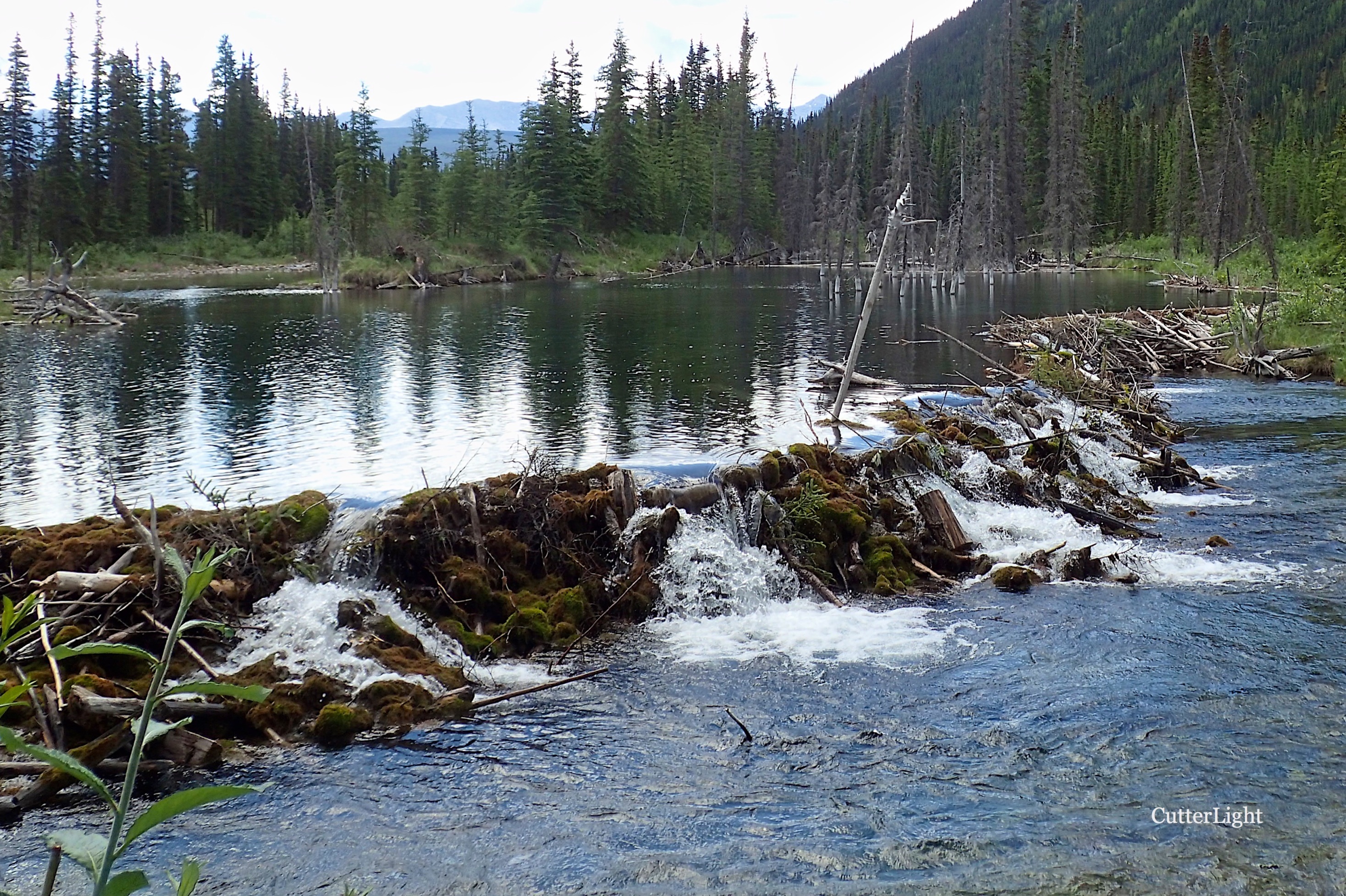 This is a beaver dam.  How do you think this changes the ecosystem?
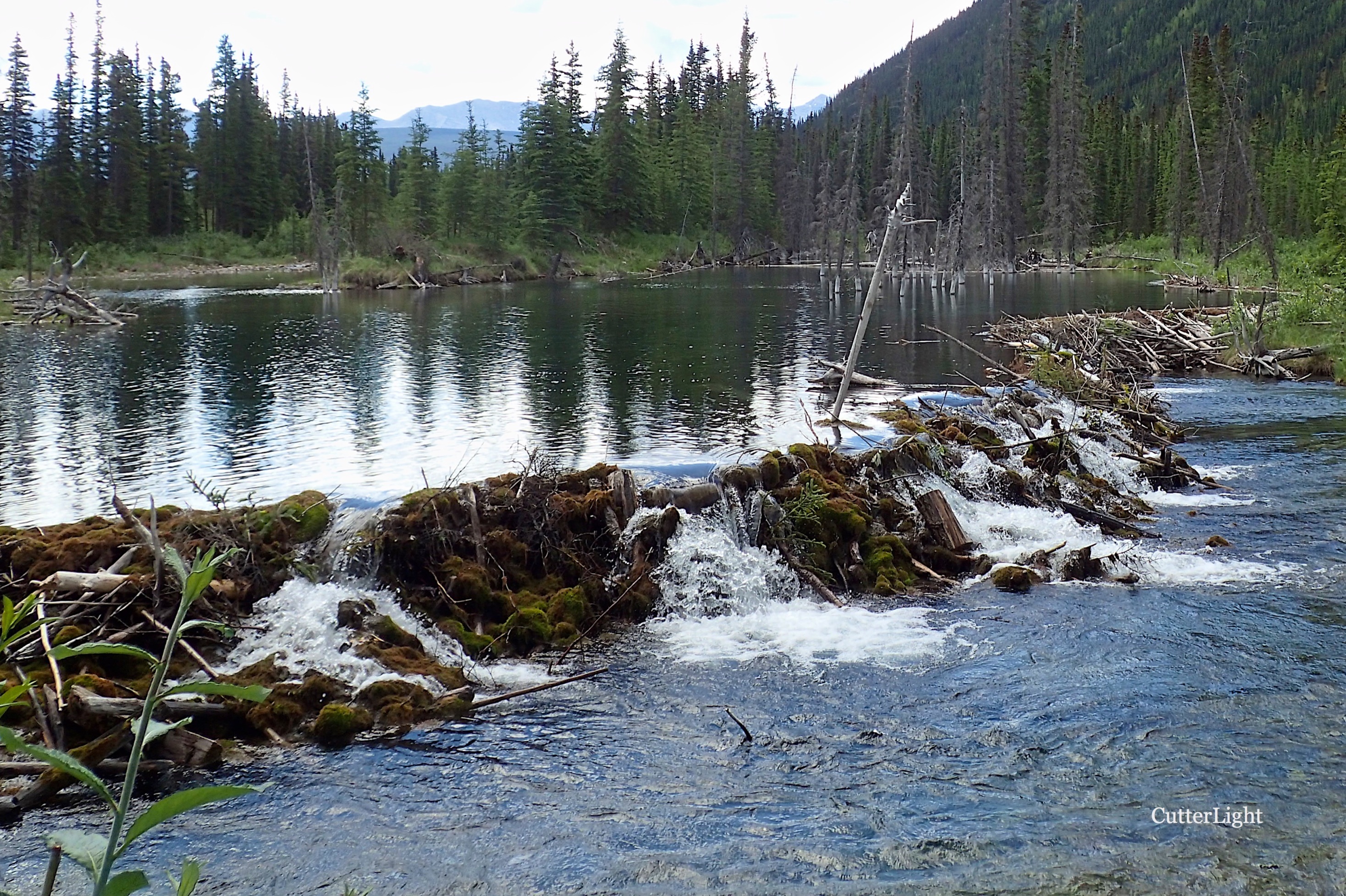 Essential Questions
How do living things change the environment that they live in?
How do those changes affect the other organisms that live there?
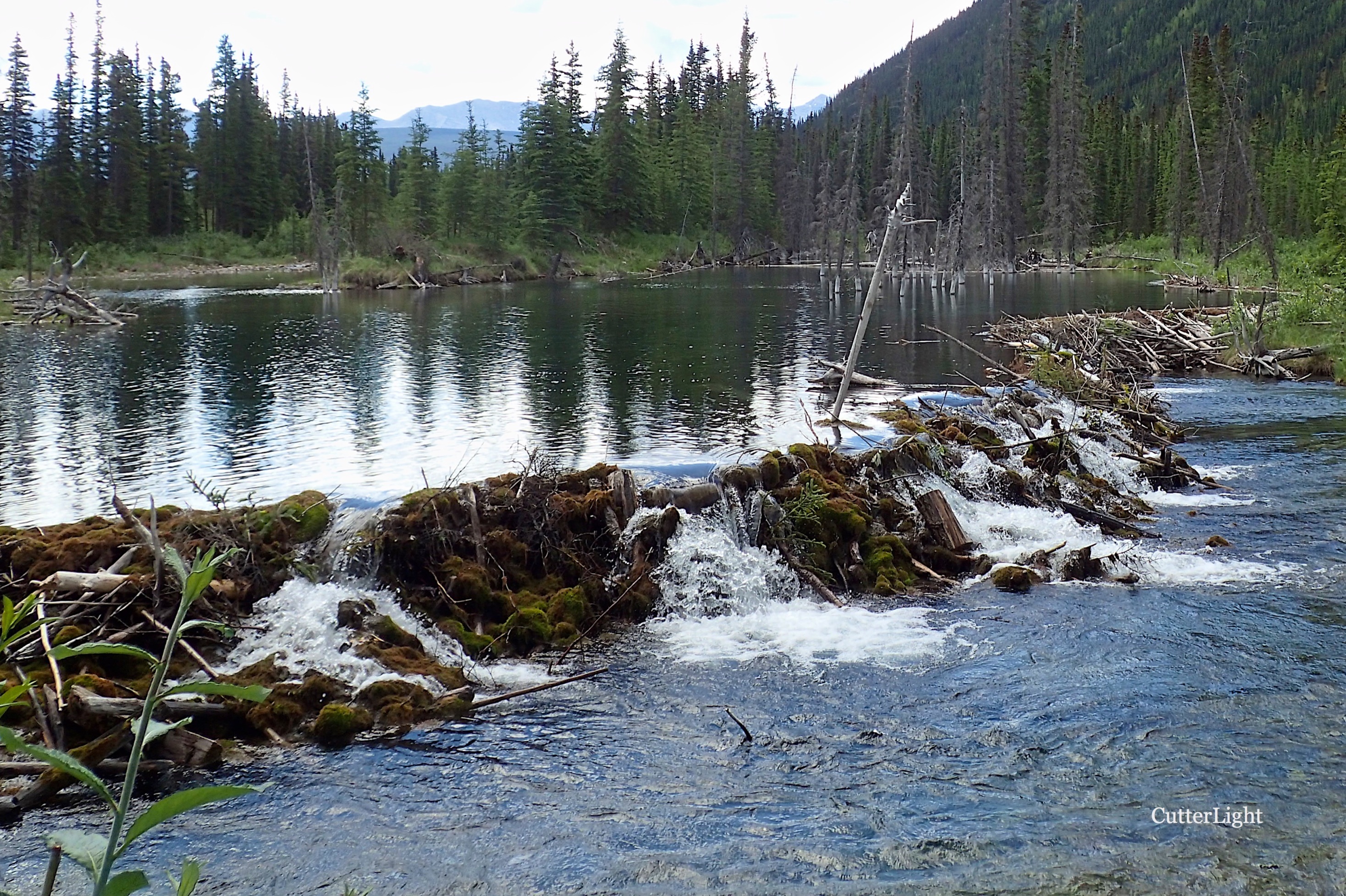 Vocabulary Review
Ecosystem An environment & all of its living and non-living things
Population all of one type of living thing in an environment
Physical Characteristics Things that you can see
Migration The annual movement of animals to another location
Drought a period with little or no rain
Hibernation deep sleep to save energy
Deciduous Trees trees that lose their leaves in winter
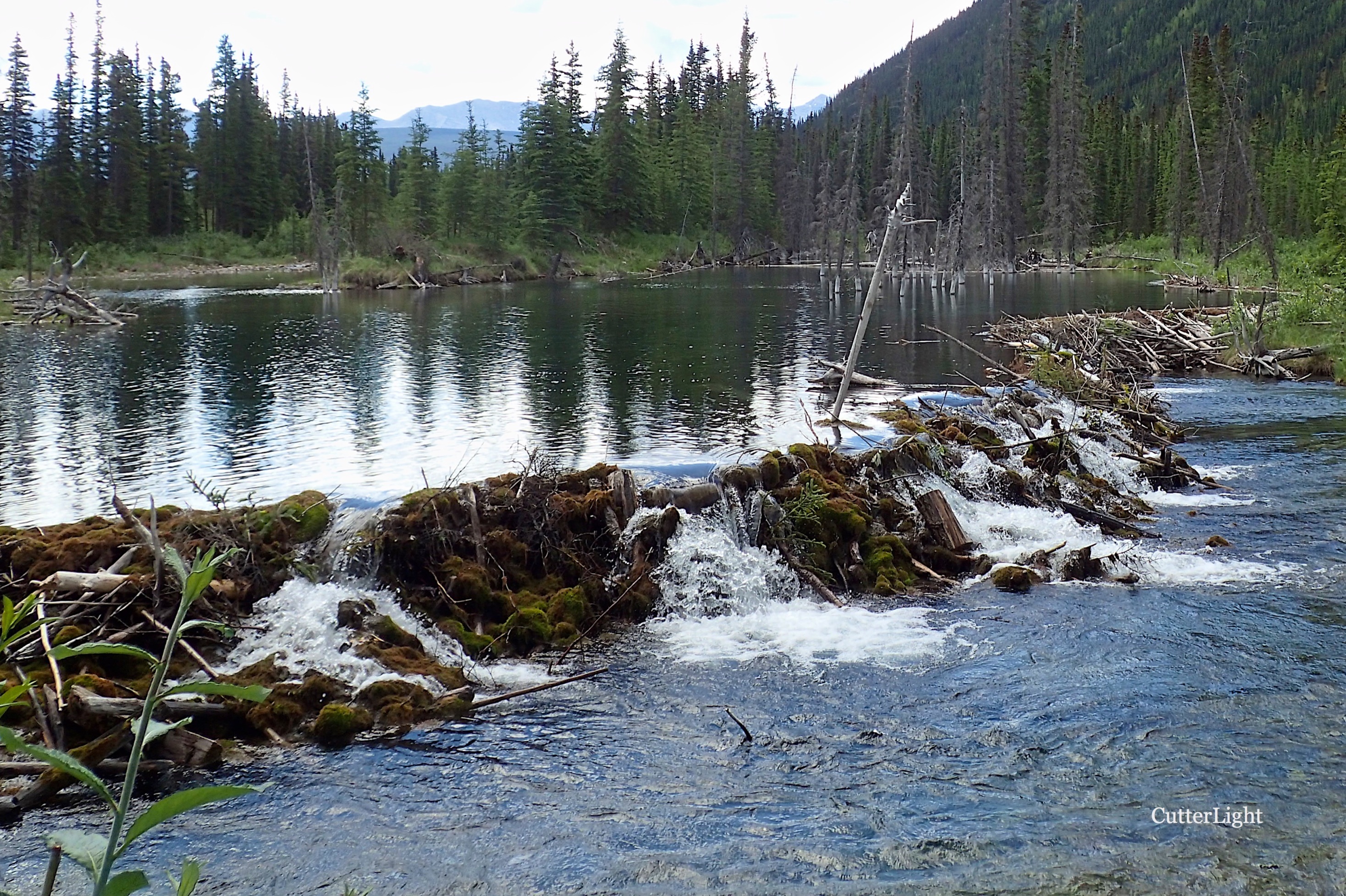 New Vocabulary
Habitat
The place where a plant or animal lives and gets everything it needs to survive
Predator
An animal that eats other animals in order to survive
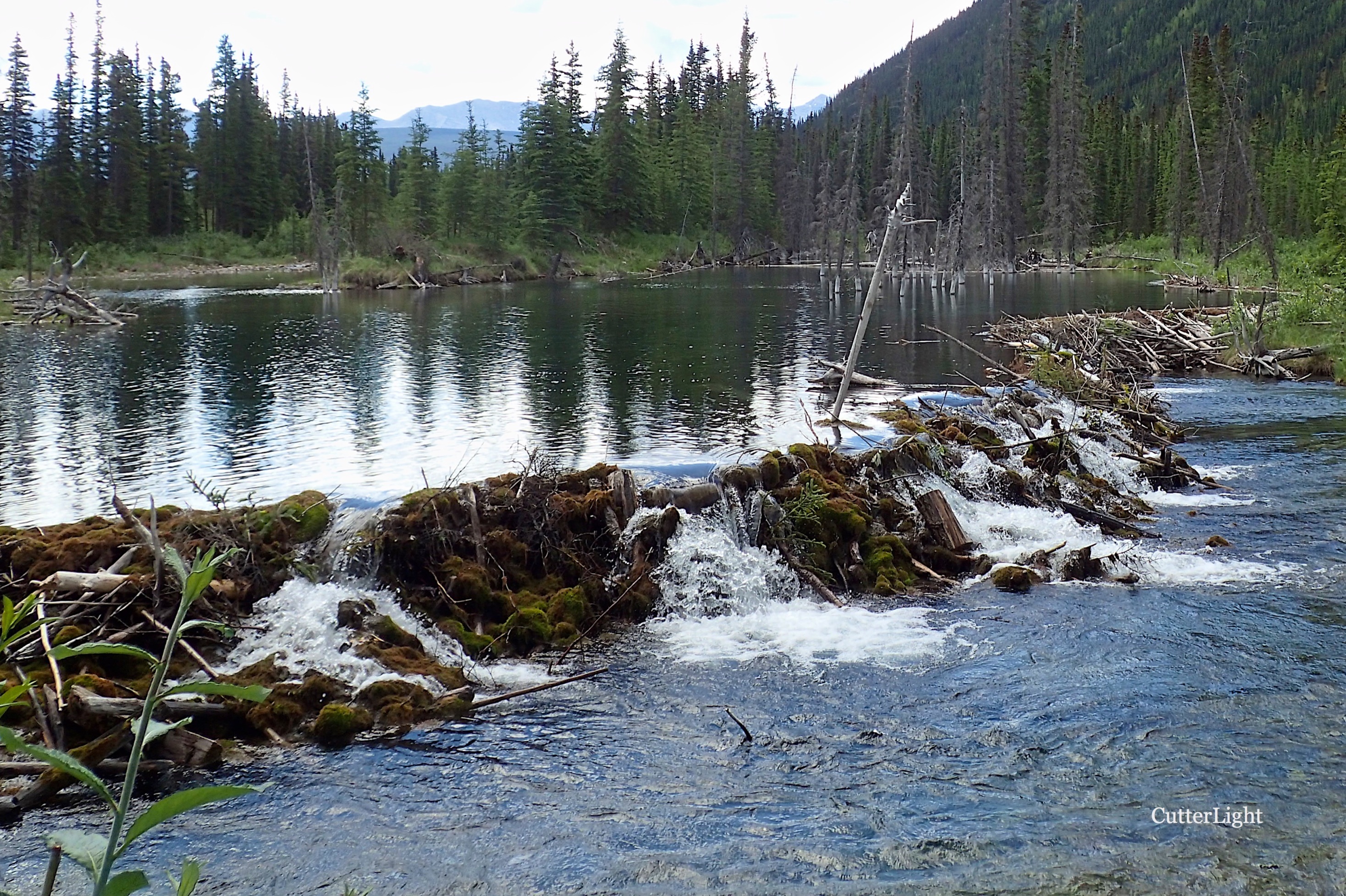 Look at the picture on page 46/47
How did the beavers make this dam?
Beavers use sticks and mud to build a dam.
Read the pages
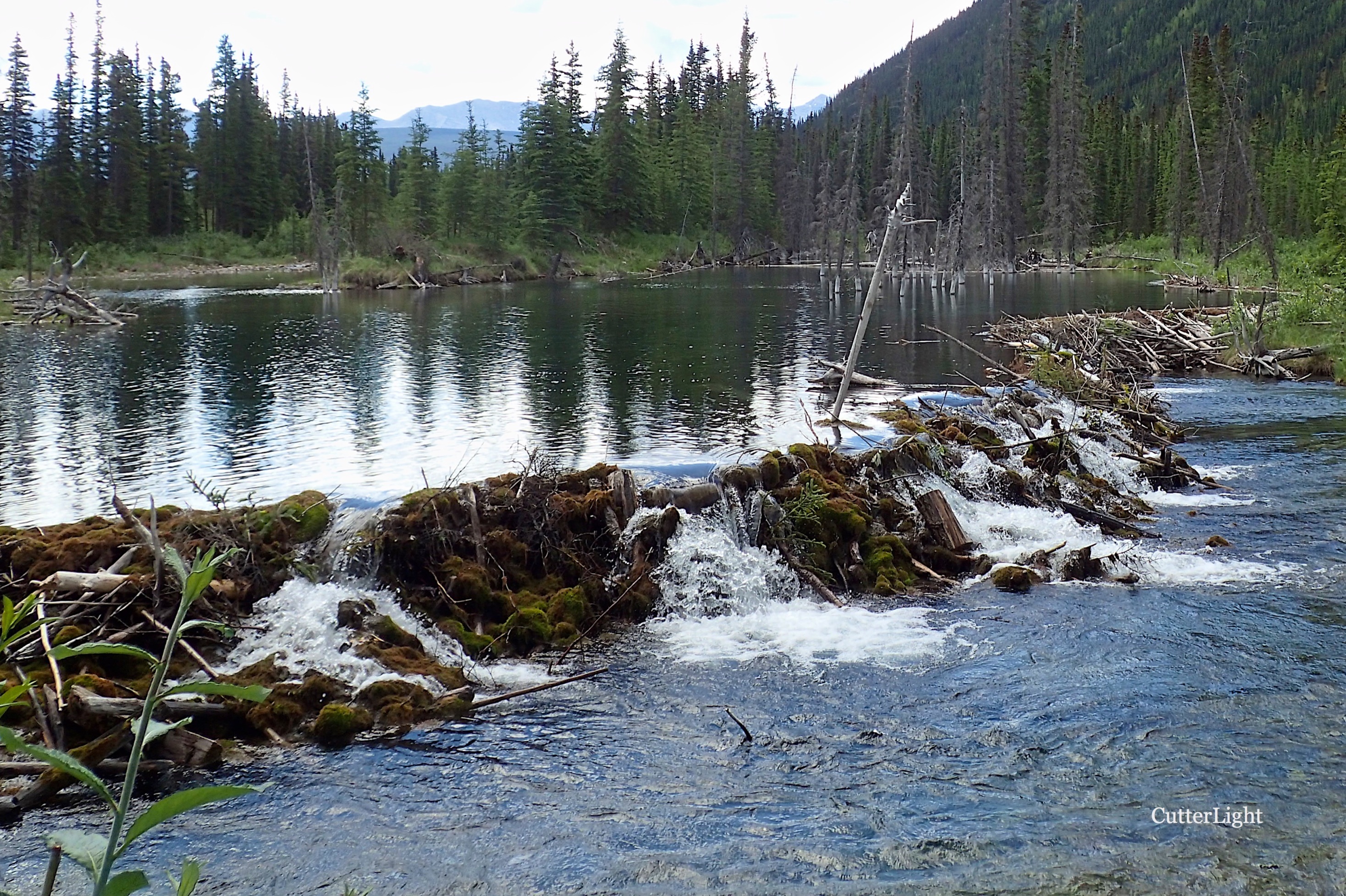 Watch this video
Fooled by NatureBeaver Dams
https://www.youtube.com/watch?v=Na2HYq11yuM
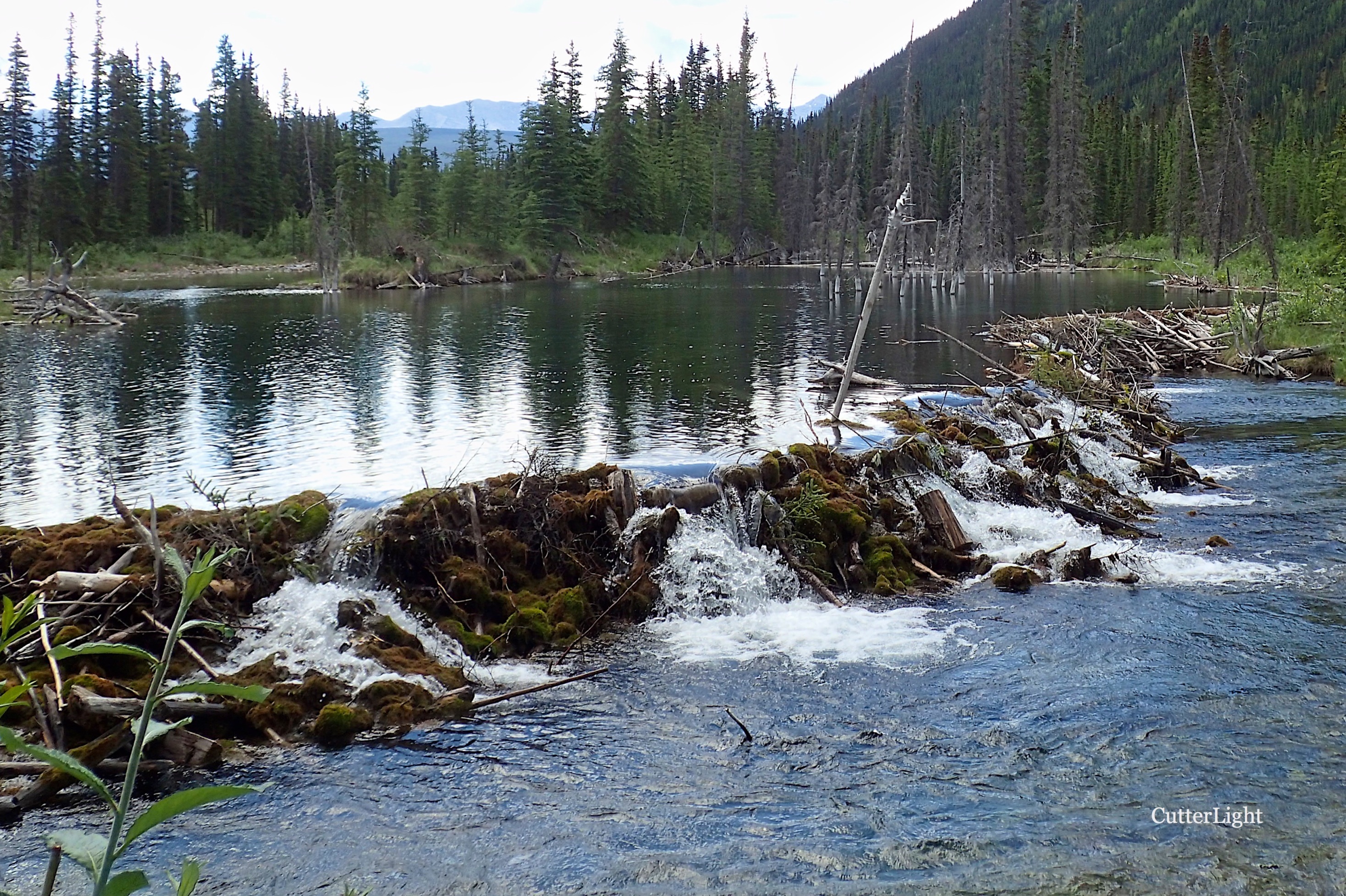 Look at the picture on page 46/47
How do you think the beaver’s dam helped other organisms 
in this habitat?
The beaver’s dam creates a pond that is the perfect place for frogs, plants, fish and small mammals to live.
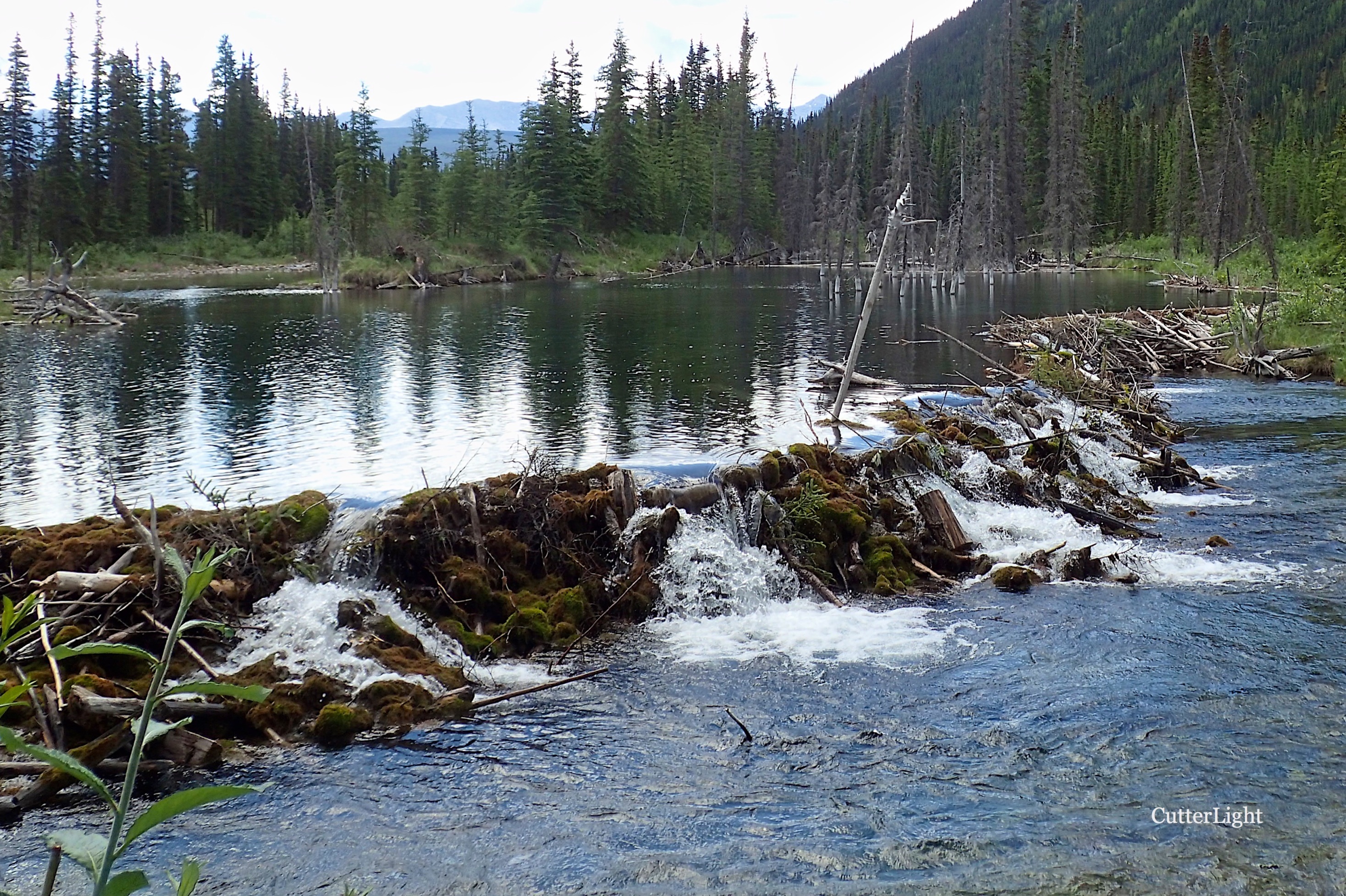 Talk with your partners
Could a plant change the habitat that it lives in?
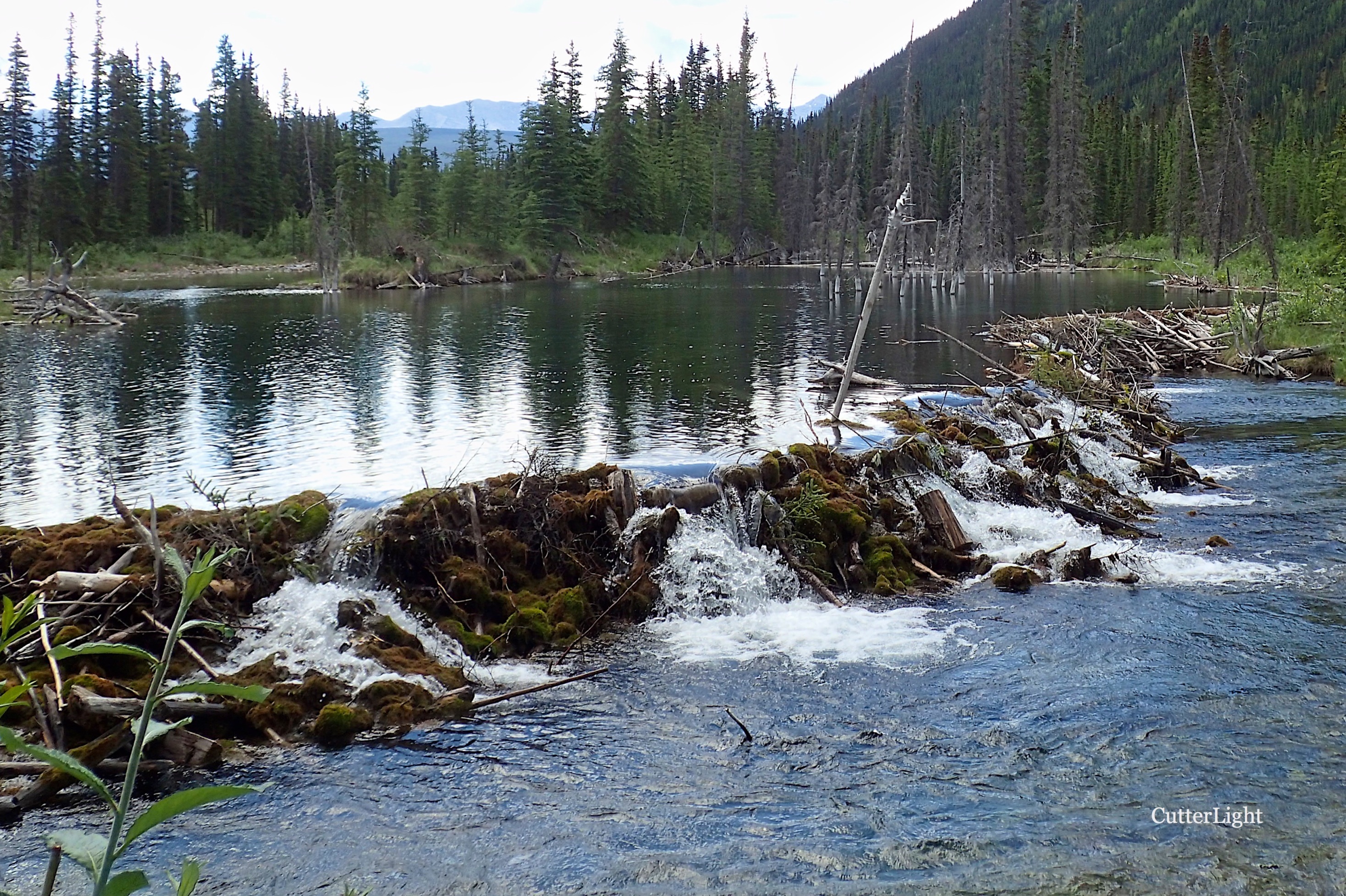 Watch this video
The wolves at Yellowstone
https://www.youtube.com/watch?v=ysa5OBhXz-Q
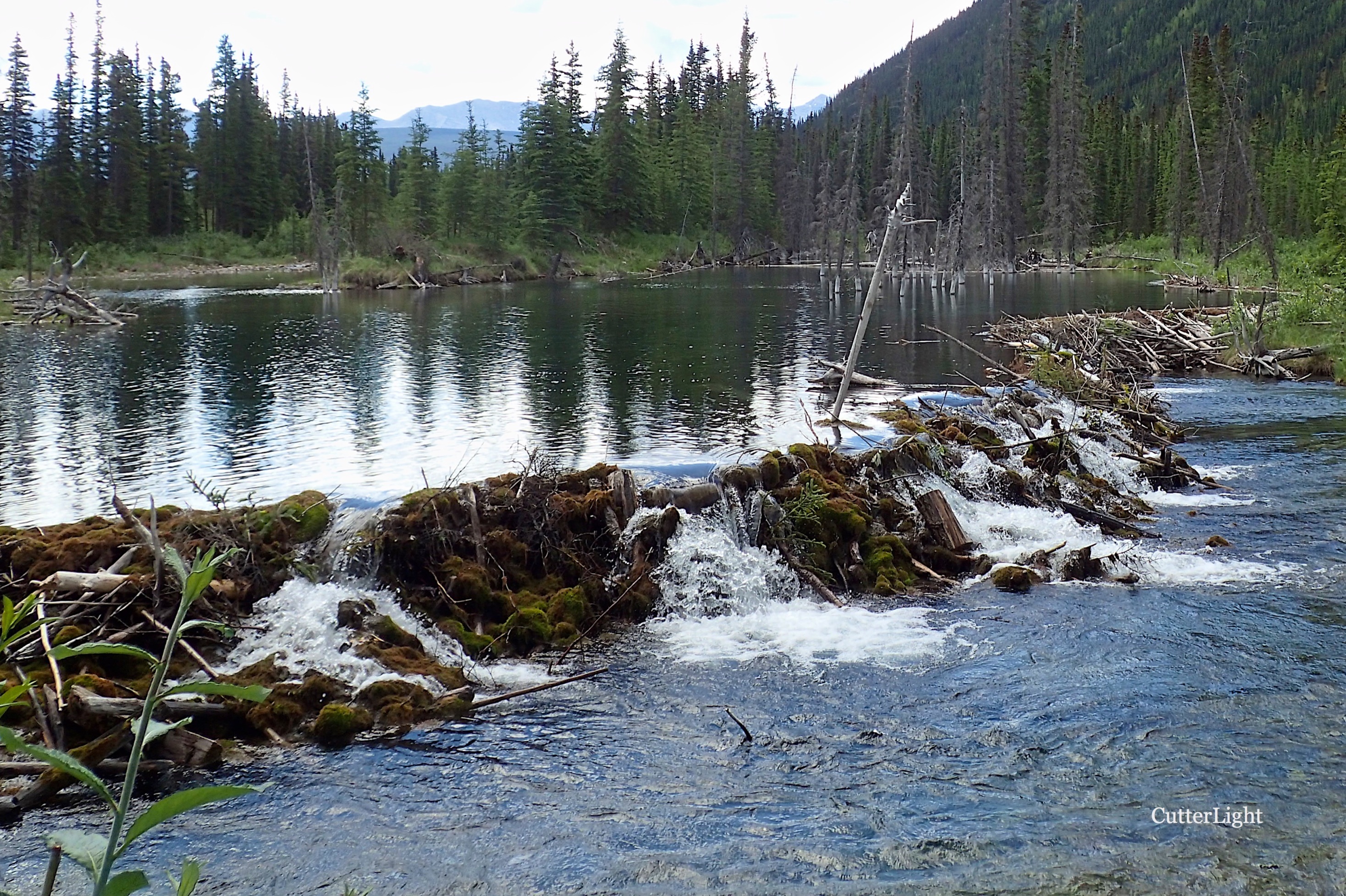 Research with your partners
Re-watch these videos on lynncronin.weebly.com
“Fooled by Nature -Beaver Dams” 

“Great Beaver Dam Flood” 

“The Wolves at Yellowstone”
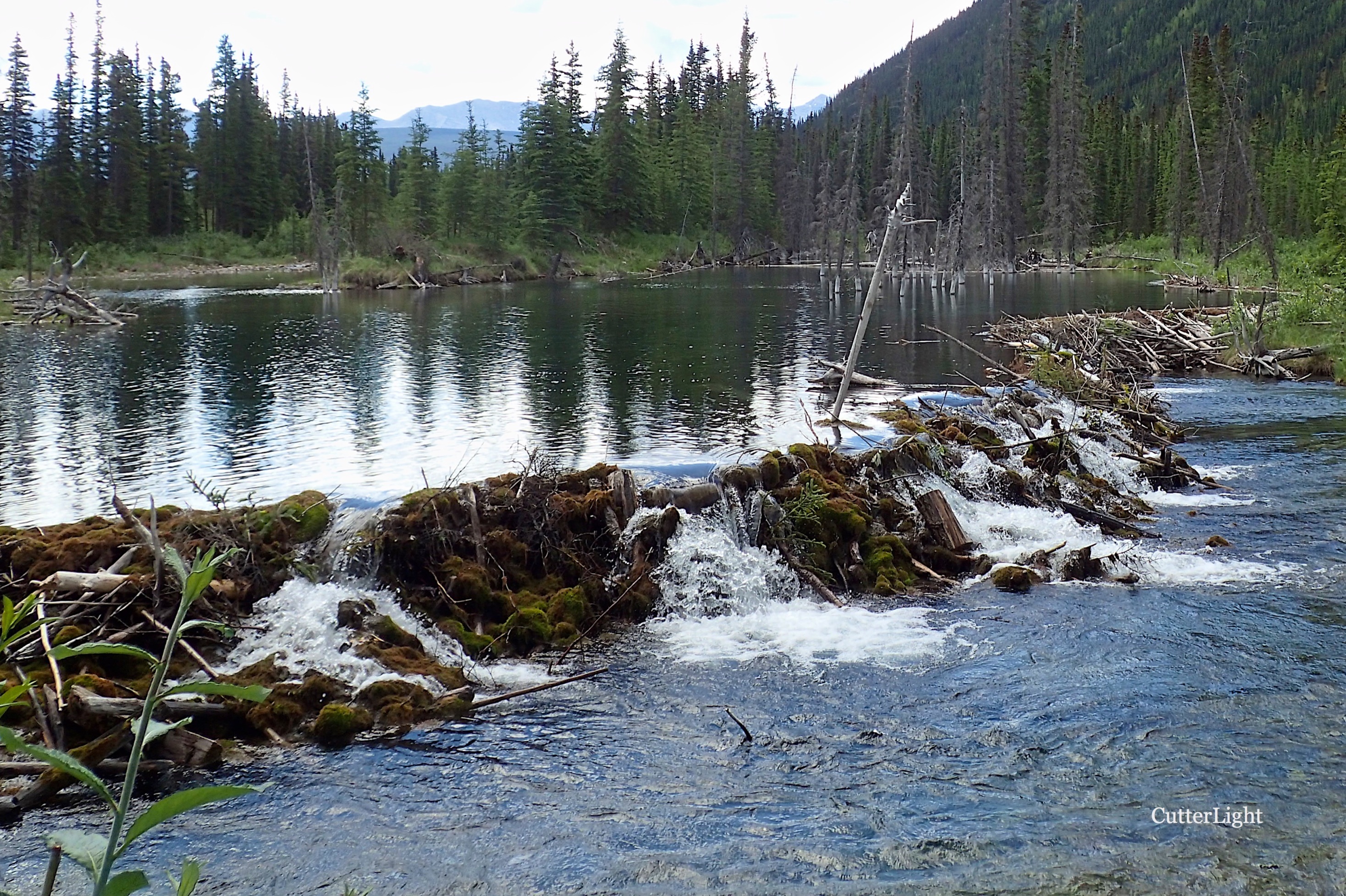 Answer these questions
How do living things change the environment that they live in?
How do those changes affect the other organisms that live there?
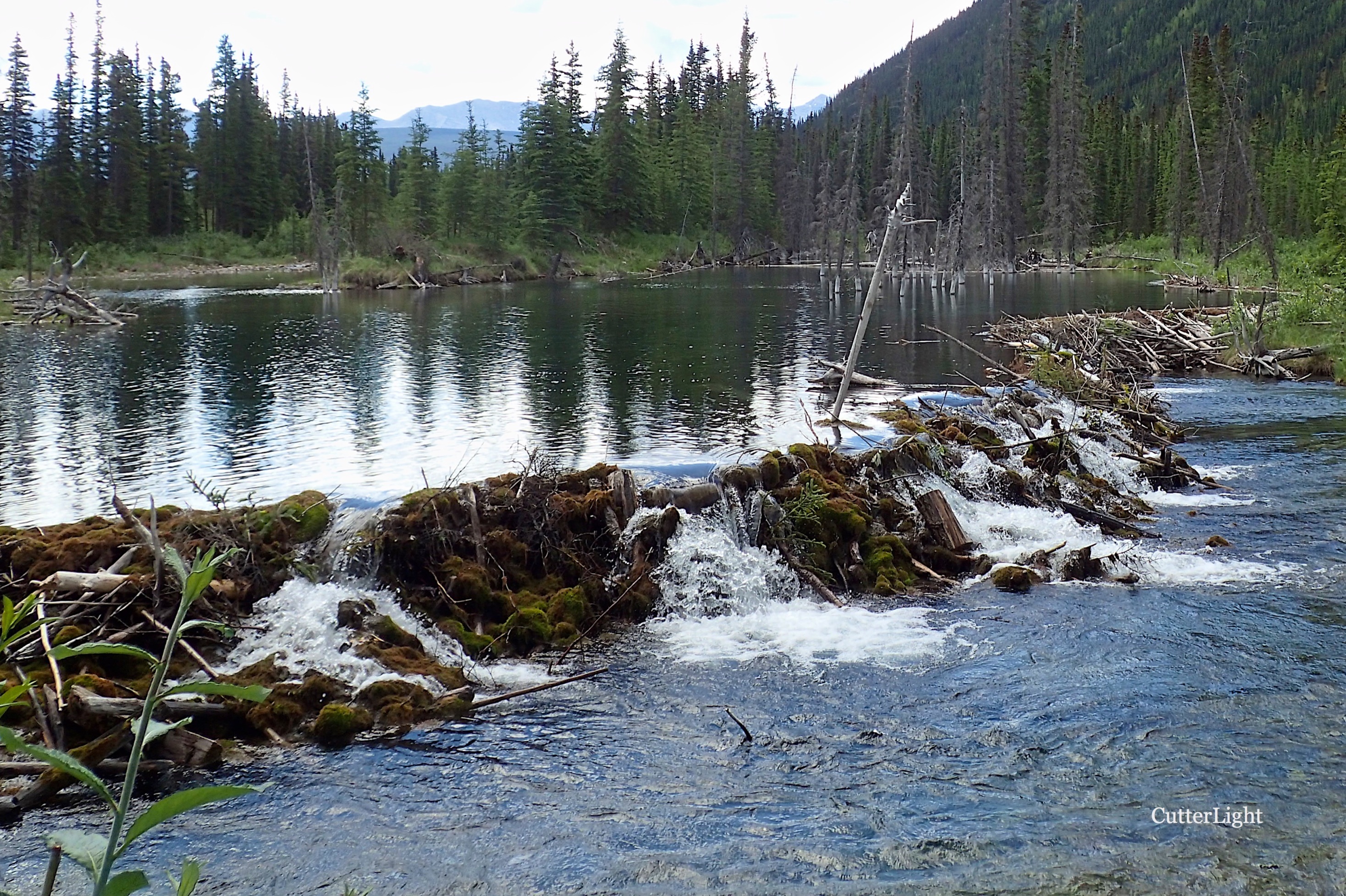 Essential Questions
How do living things change the environment that they live in?
How do those changes affect the other organisms that live there?
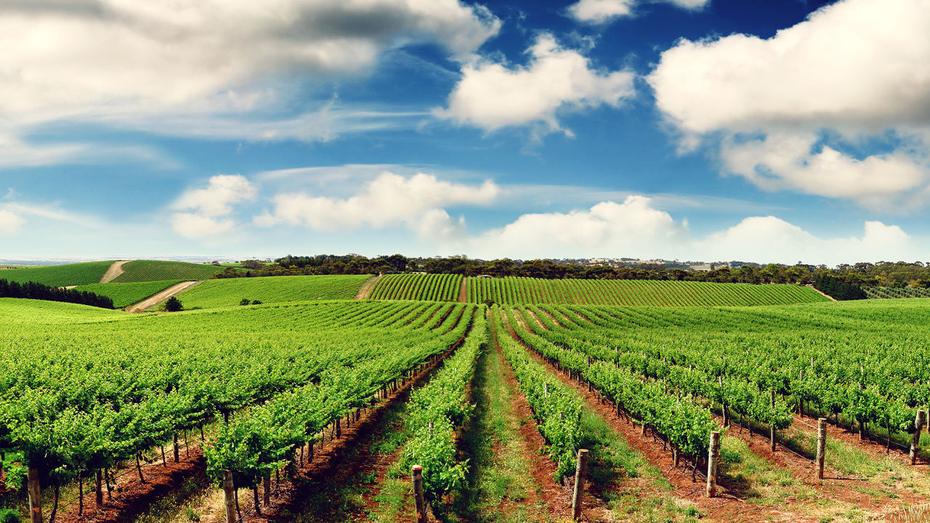 This is an apple tree orchard. 
How would an apple orchard affect the organisms that live in this environment?
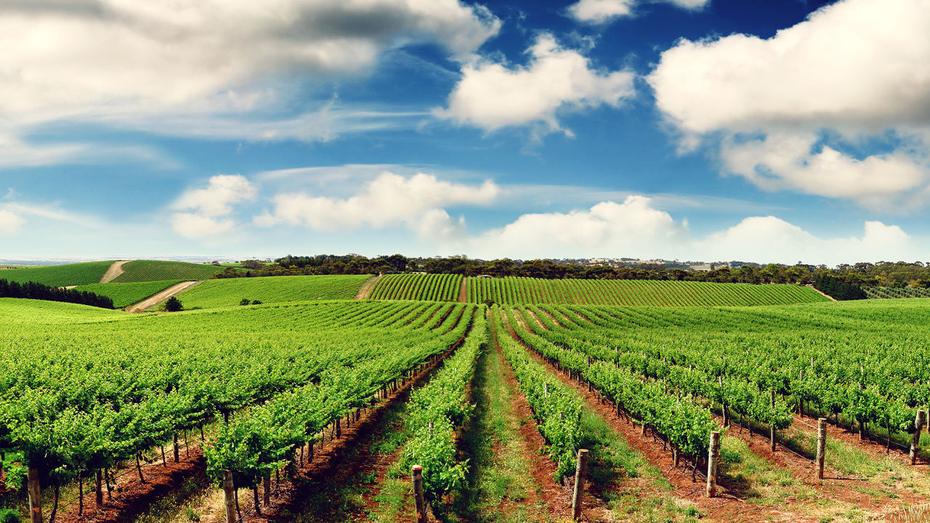 Essential Questions
Which human activities change land?
How do those activities affect the organisms in the ecosystem?
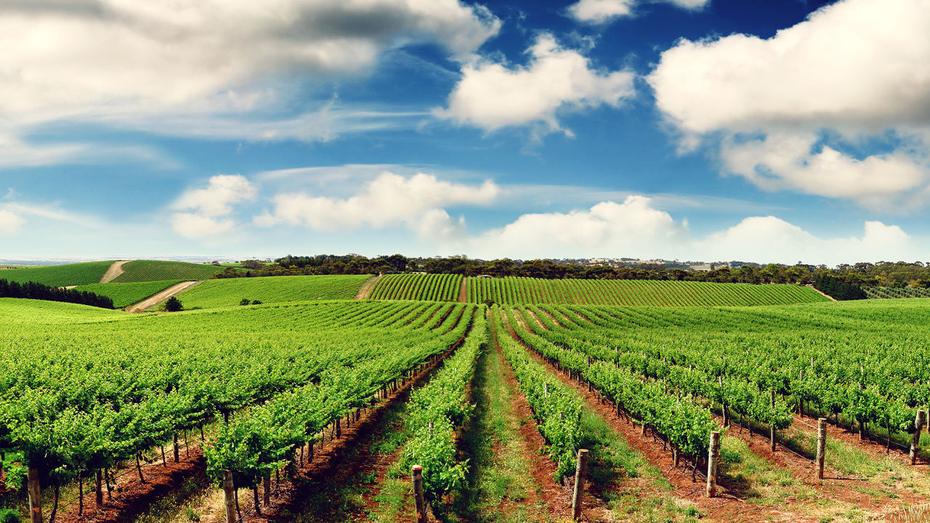 Vocabulary Review
Ecosystem An environment & all of its living and non-living things
Population all of one type of living thing in an environment
Physical Characteristics Things that you can see
Migration The annual movement of animals to another location
Drought a period with little or no rain
Hibernation deep sleep to save energy
Deciduous Trees trees that lose their leaves in winter
Habitat the place where plants or animals live and get everything they need to survive
Preditor an animal that eats other animals in order to survive
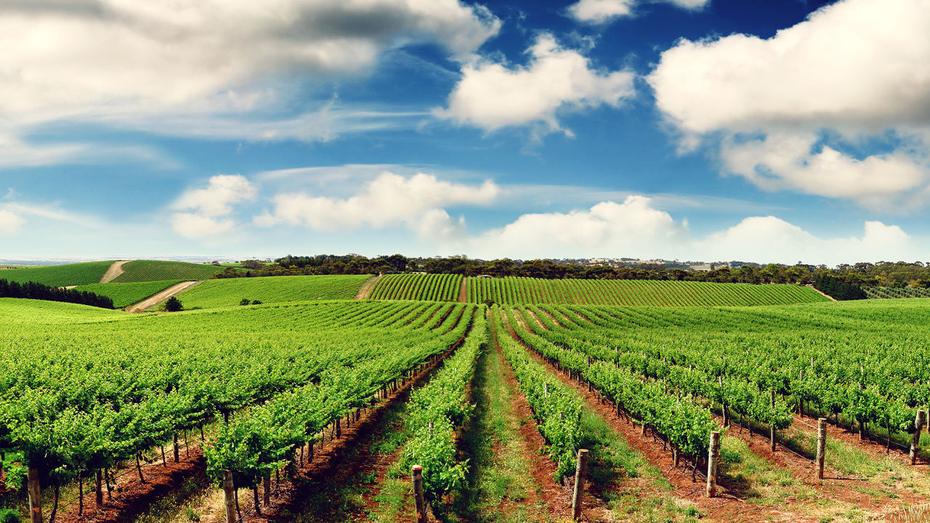 New Vocabulary
Climate Change
A long term change in Earth’s climate caused by human activities
Reduce
Re-Use
Recycle
Buy things that use less packaging.

Use less of everything
Use anything you can again.  Like using shopping bags for trash.
Never throw anything out until you find out if we can make something new out of it.
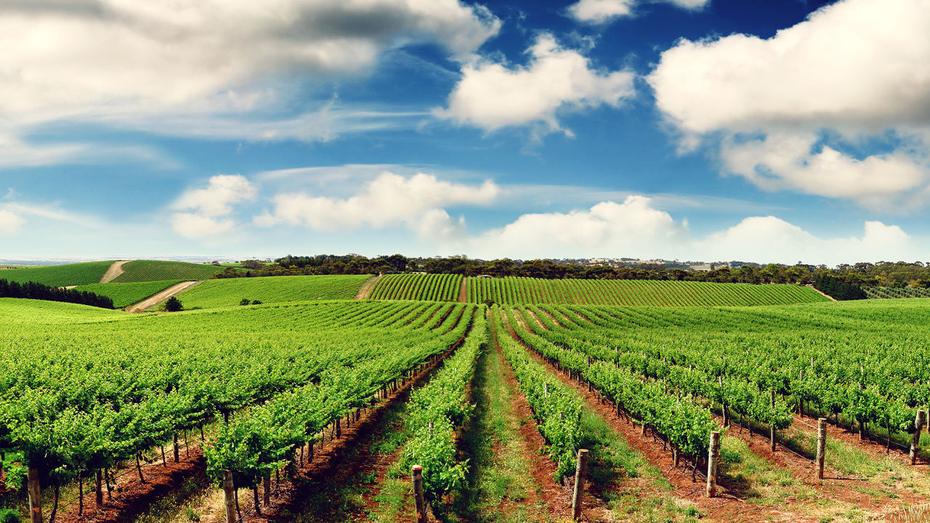 Look at the picture on page 48/49
What are these people doing?
The people in the big picture are loggers
They cut down trees so that we can build things like houses.
The other people are planting trees.
Can you name 5 things that people do to change the land around them?
Logging, farming, building houses, dams and bridges.
Read the pages
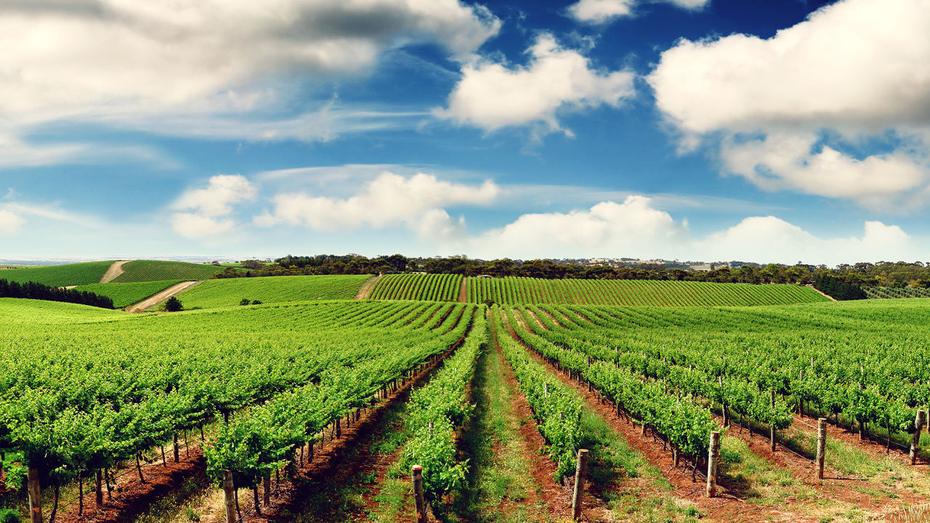 Watch This Video
Climate Change 101

https://www.youtube.com/watch?v=oJAbATJCugs
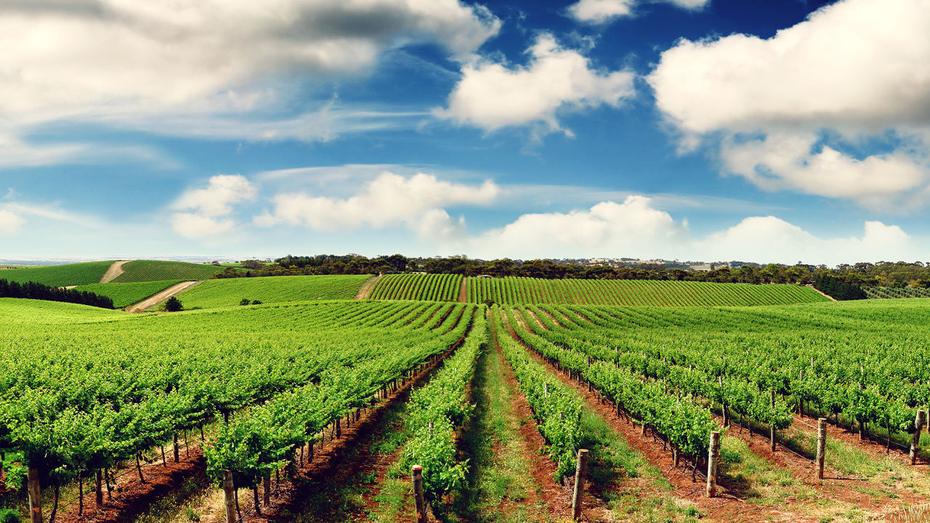 Plant Trees?
Watch this video
https://www.youtube.com/watch?v=XVUAgcSCP_U
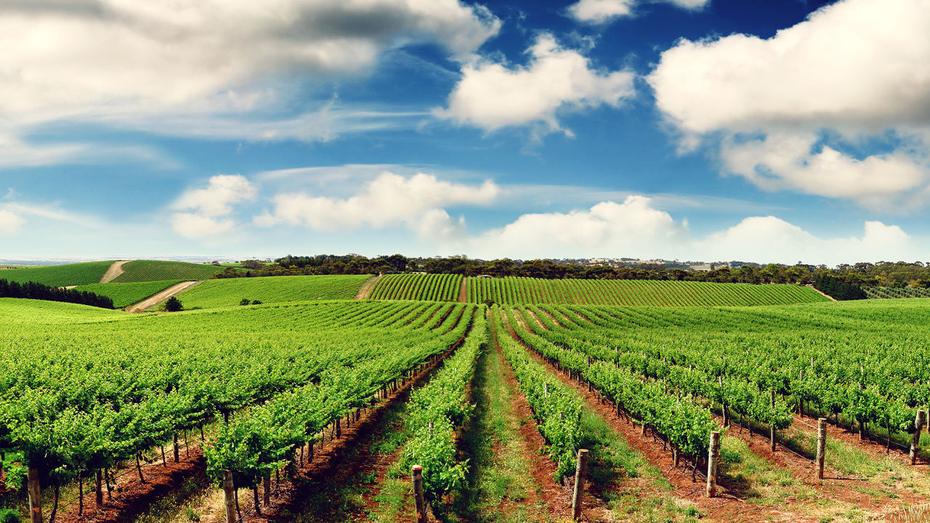 Talk to your partners
Discuss how trees can help fight global warming with your partners.
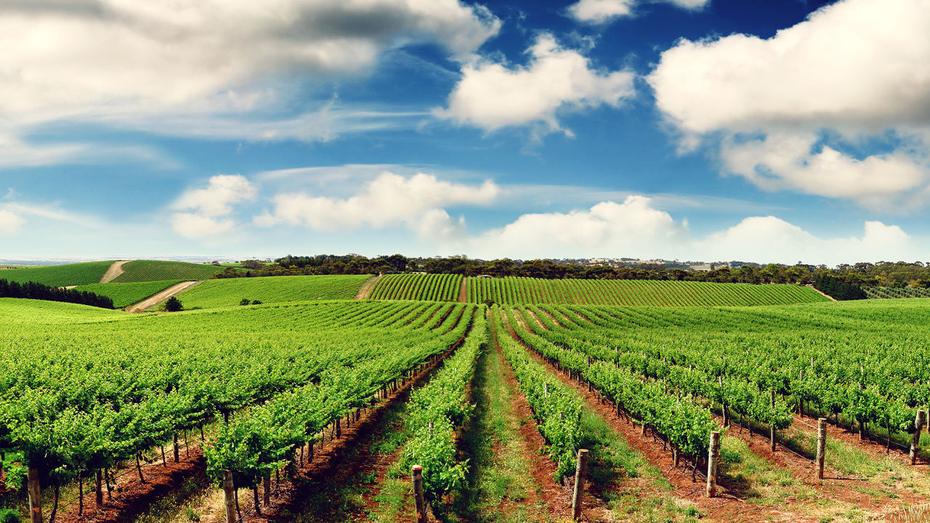 Research
With your group
choose 2 Global Warming videos on lynncronin.weebly.com
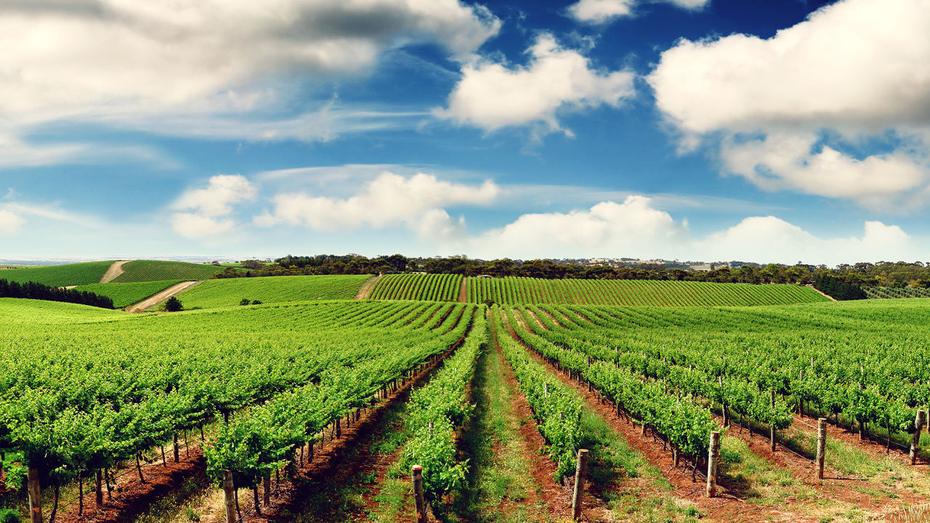 Research
As a group decide on 5 things
that you can do to 
reduce global warming.
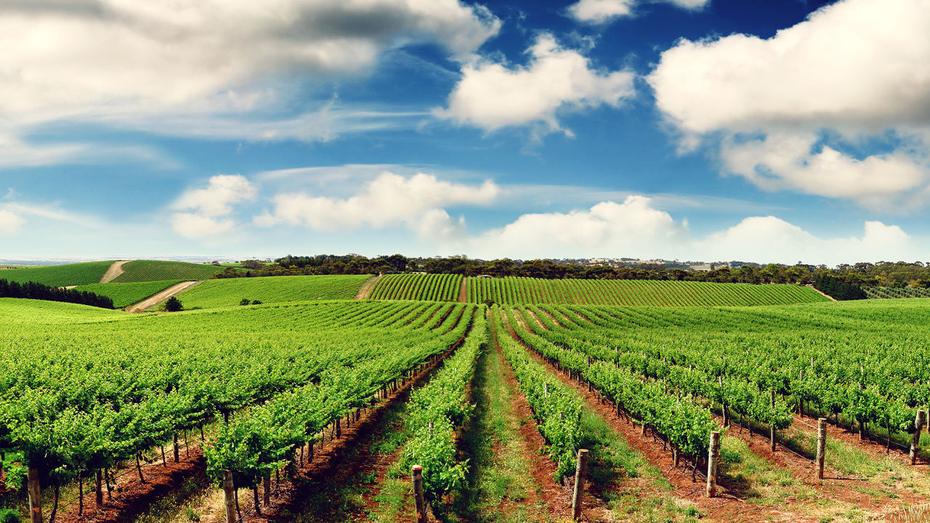 Will these trees help or hurt?
American farmers usepesticides & fertilizers that pollute
And…
Farmers make sure their fields 
are NOT good for insects and animals to live in .
American farmers grow more food than any other country in the world!

Our trees help to make more oxygen!
There is no good answer to that question.
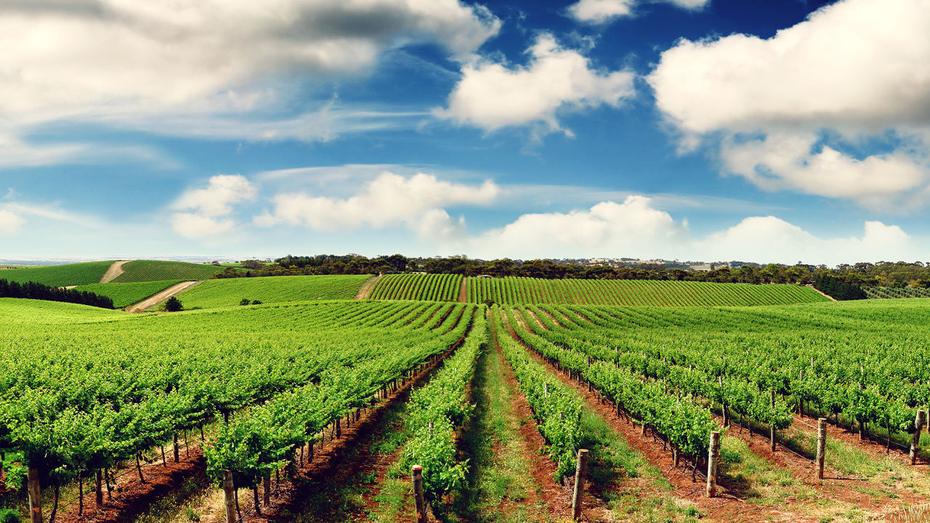 Research
Create a poster to educate other students about what we need to do to save our planet.
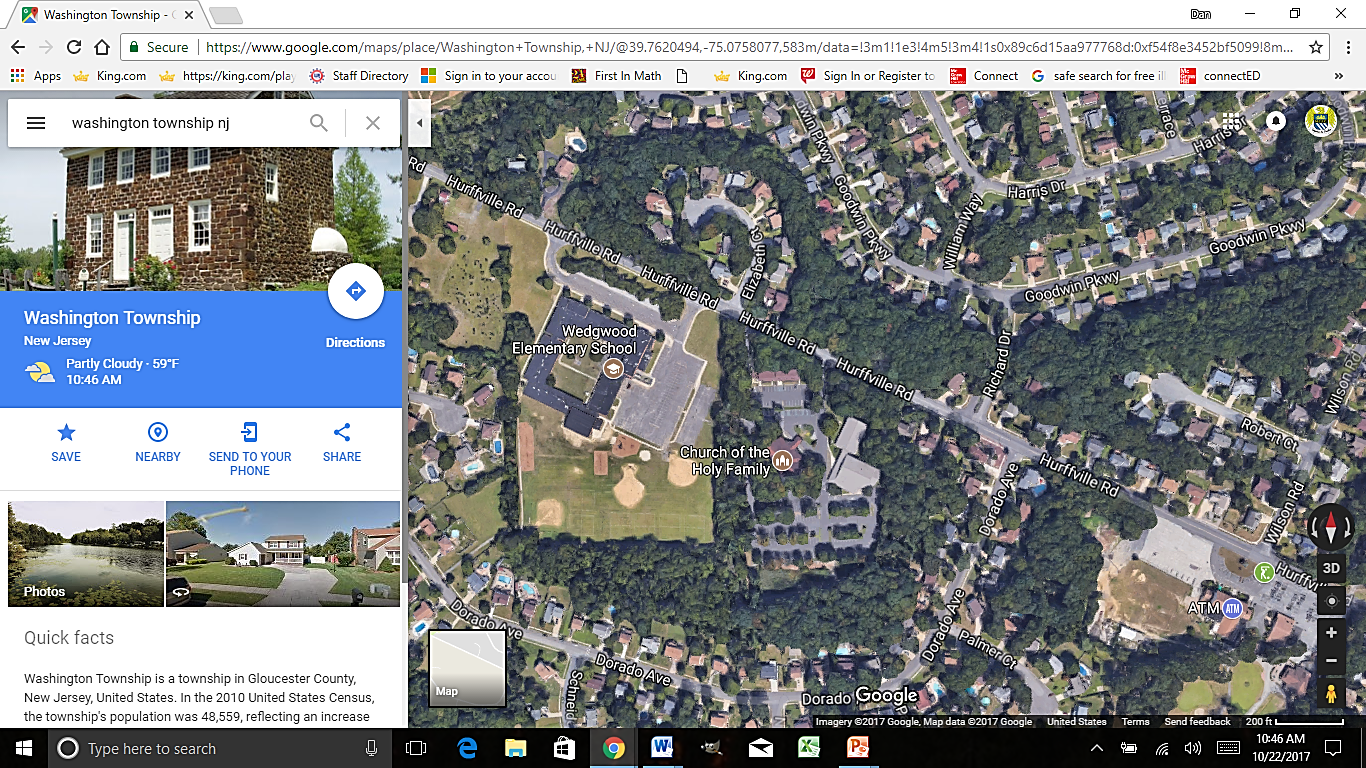 This is our neighborhood.
What do you think this looked like before we arrived?
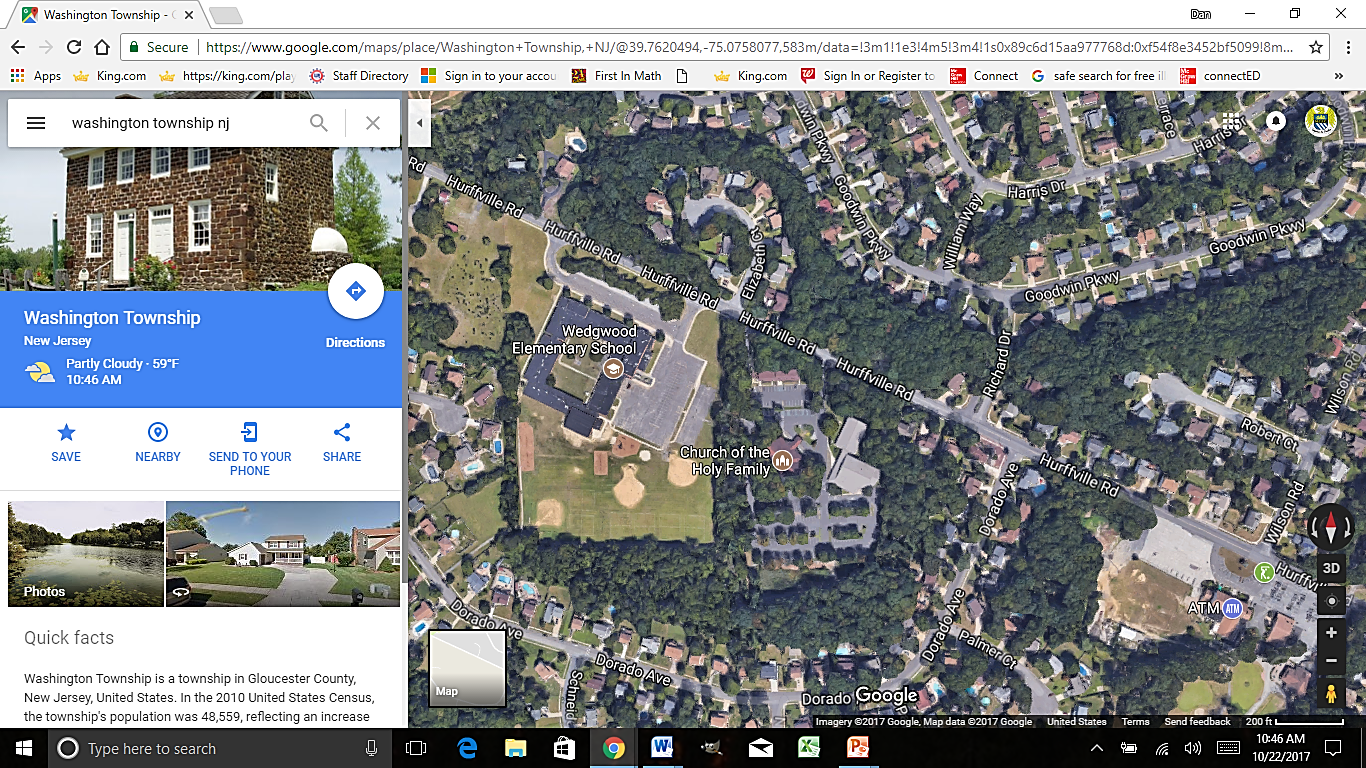 Essential Questions
How do human activities affect the organisms 
in the ecosystem?
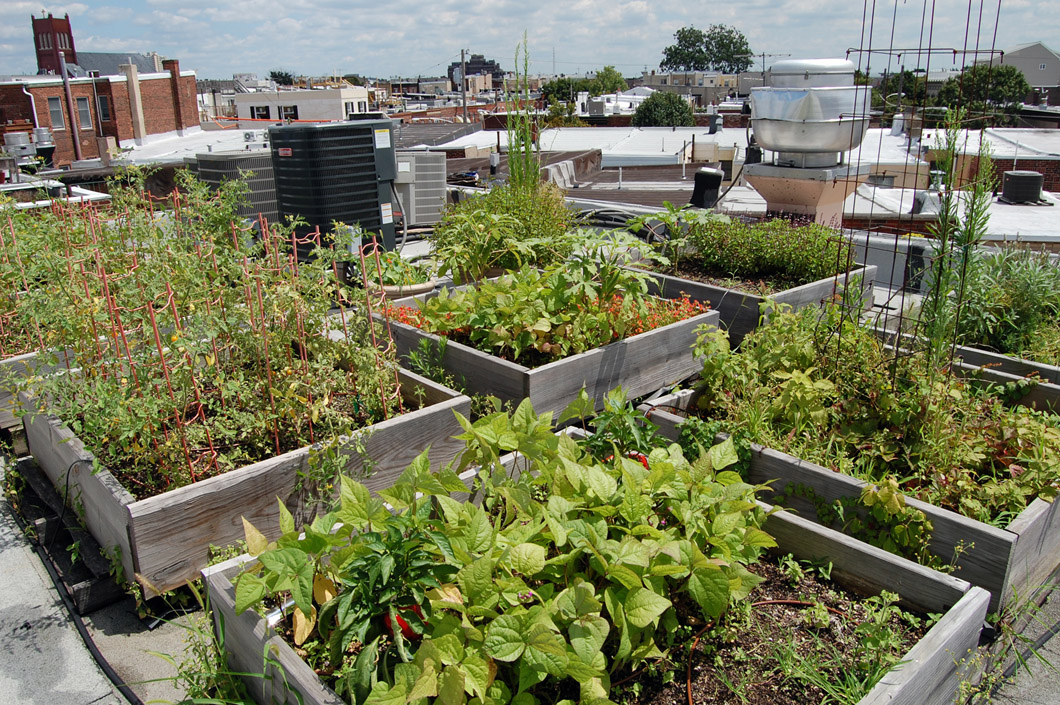 Think About it…
This rooftop garden is in Philadelphia.
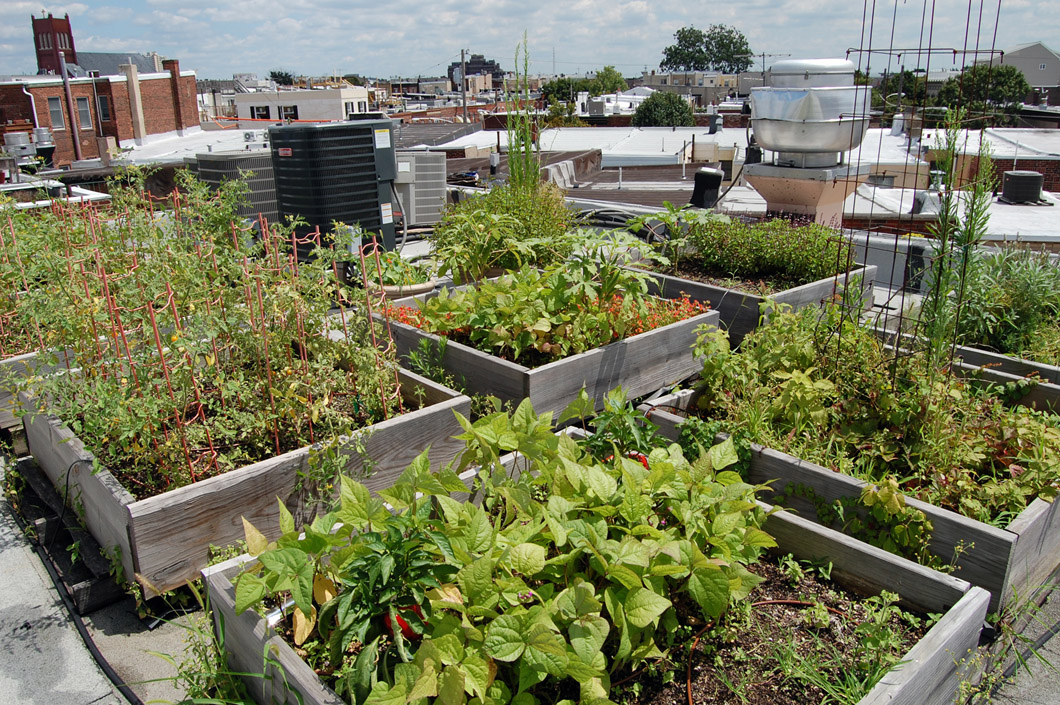 Think About it…
How does this garden help with the ecosystem of the city?
The garden produces oxygen and helps to clean the air.  It also provides a safe place for 
birds and insects.
They also help to control rainwater and they could be used to grow food.
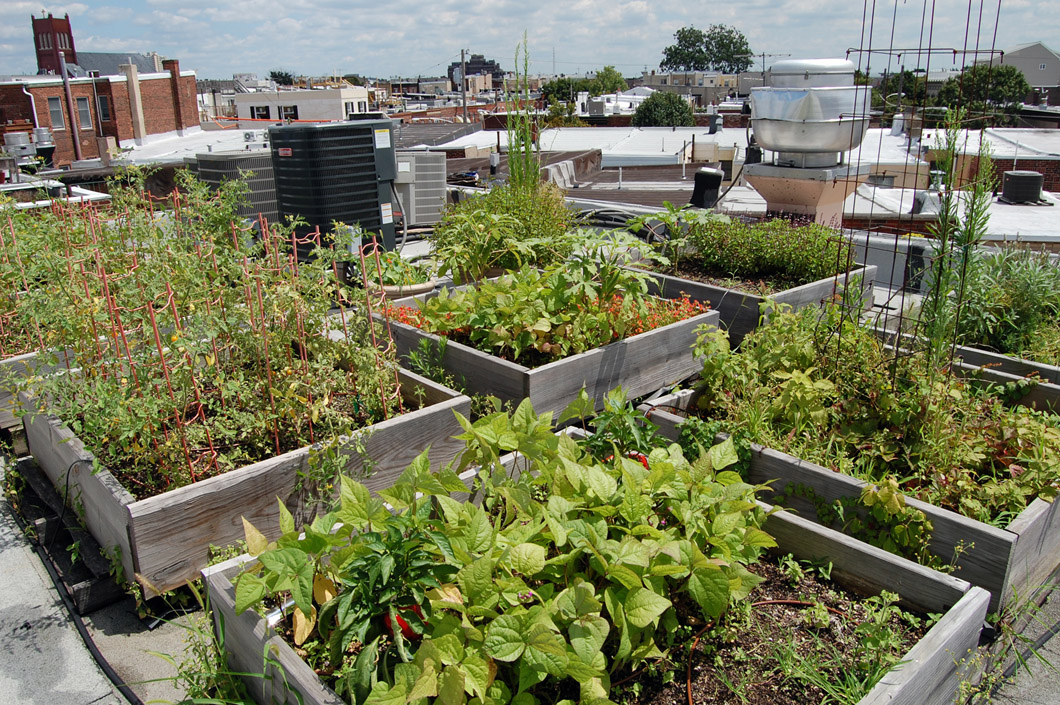 Think About it…
What are some problems with building a garden on a roof?
It is very heavy – water weighs a lot.  
Some of the insects might hurt the plants and using insecticides might be a problem 
if they run off into the city streets.
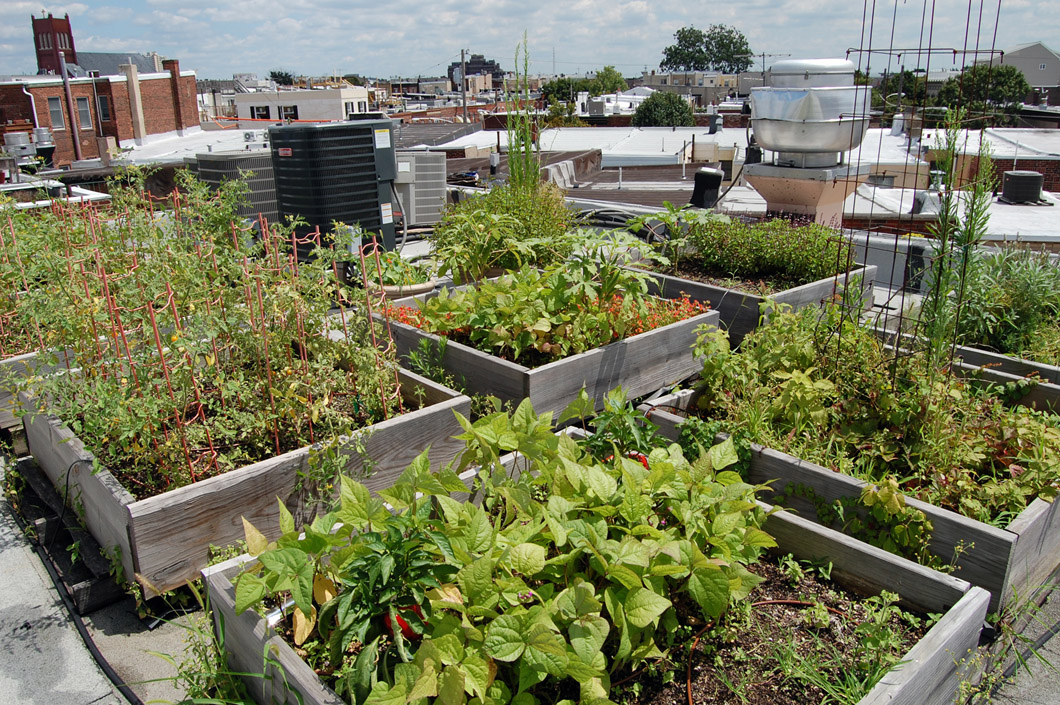 Think About it…
How might the rooftop gardens effect the bird population in the city?
The number of birds should rise because they have a safe place to live and plenty of food.

The type of birds in the city might also change.
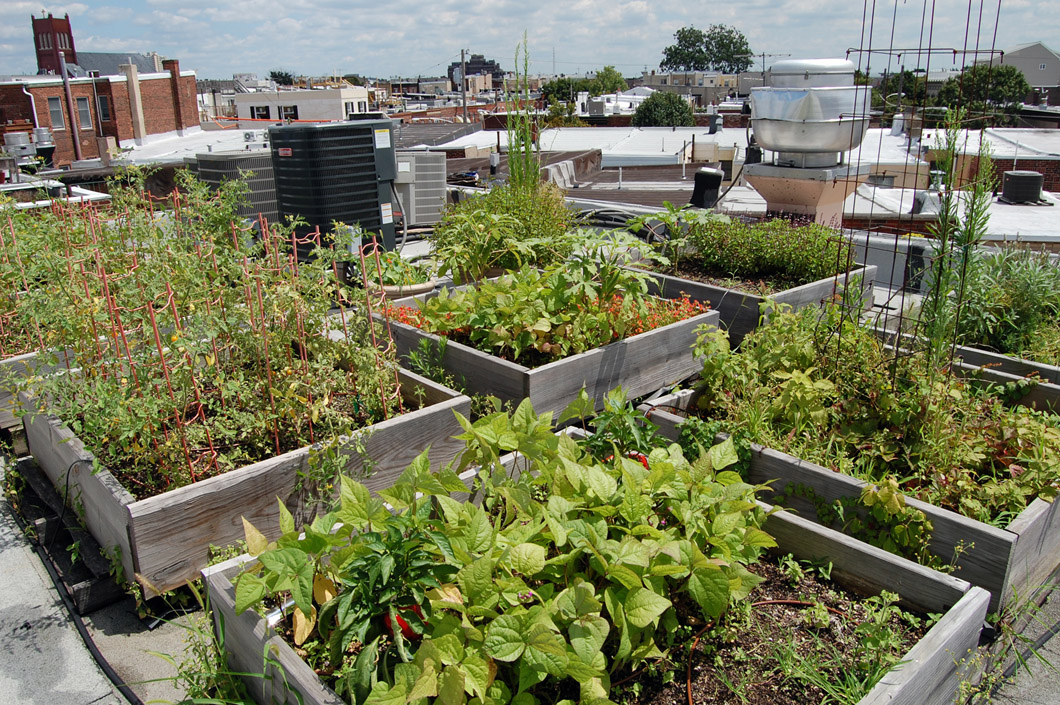 Think About it…
How could a garden planner help the birds?
By planting crops that are make good homes and that are good food for certain types of birds.
For example, there are certain flowers that attract hummingbirds.  As long as you also provide water, some hummingbirds could live their entire lives on the roof in Philly!